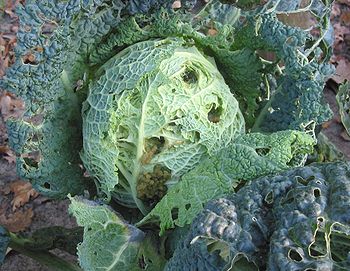 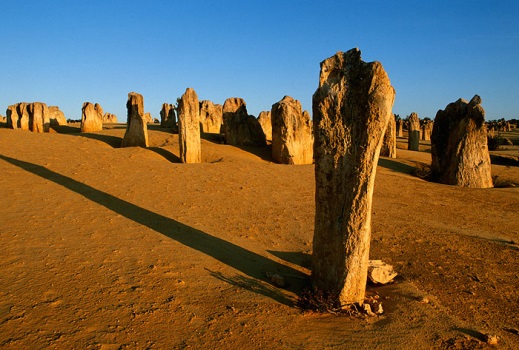 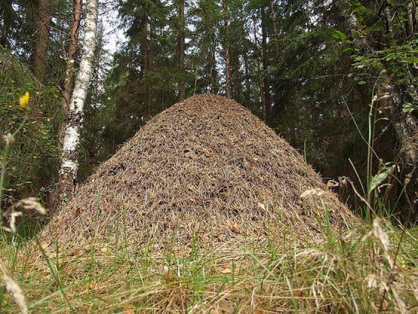 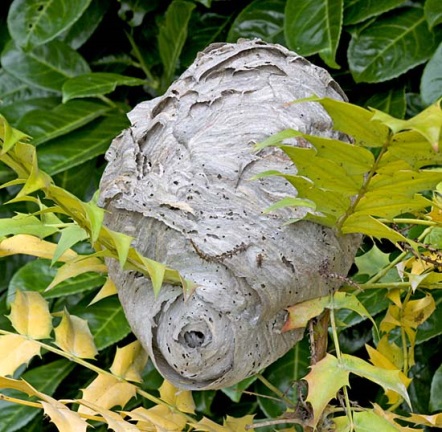 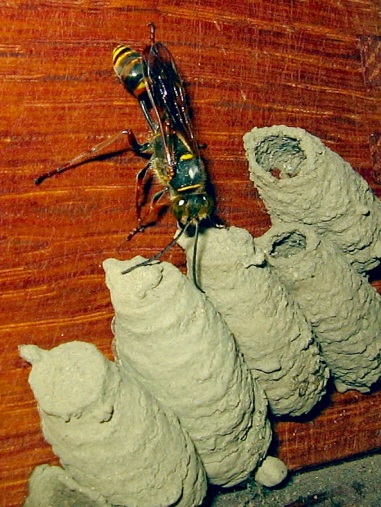 Základy entomologie
9. cvičení:

Pobytové stopy hmyzu
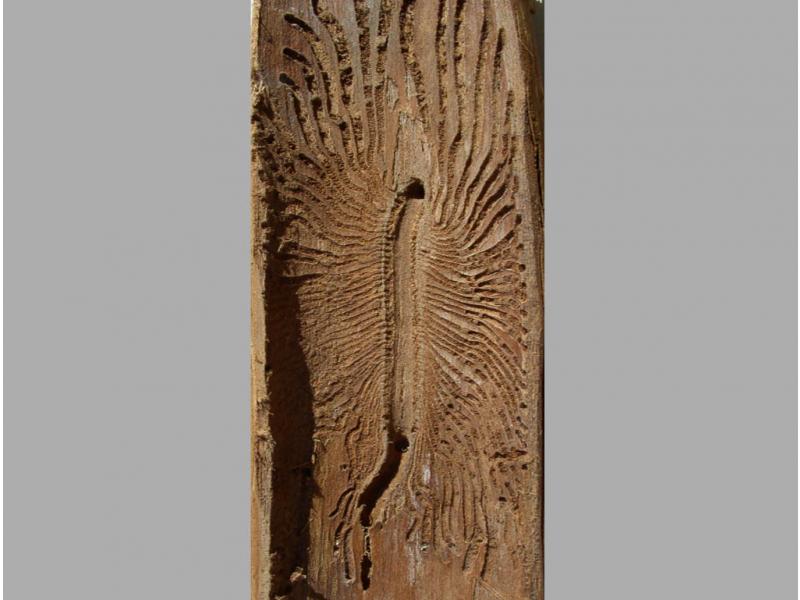 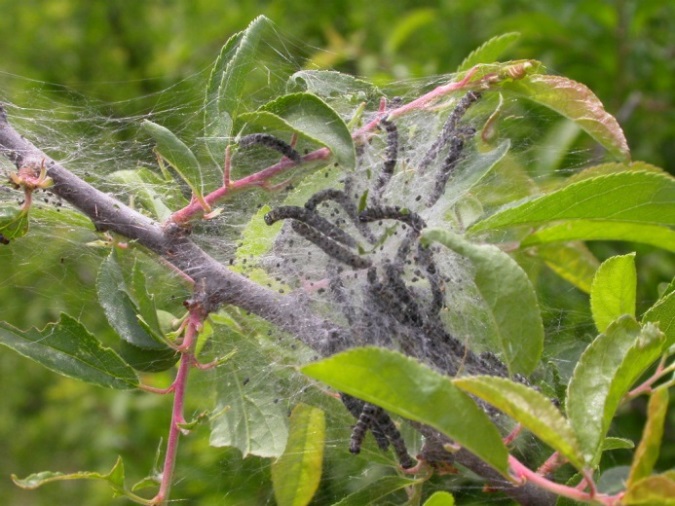 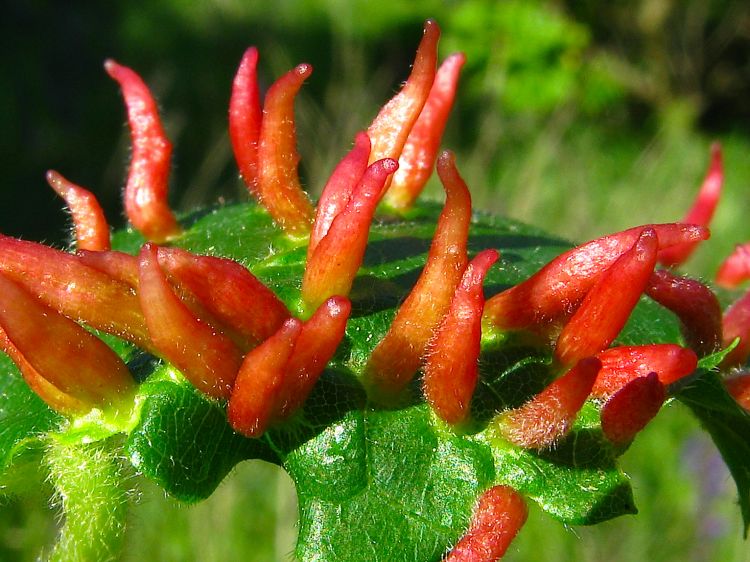 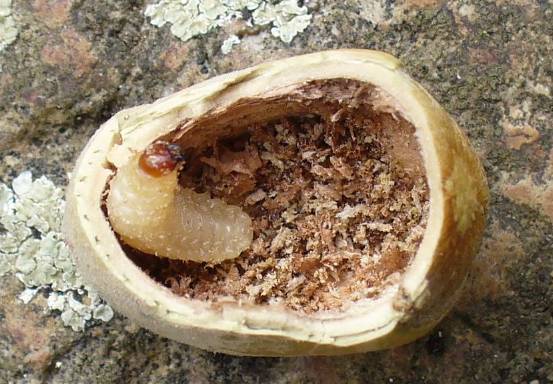 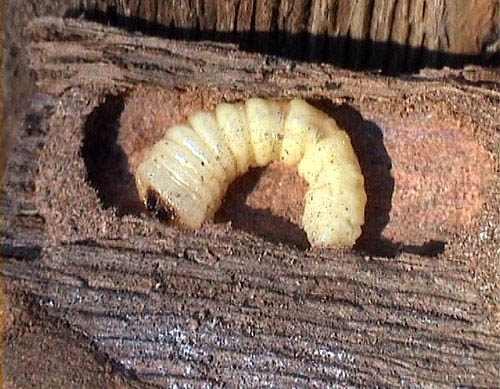 Pobytové stopy – stavby hmyzu
Sociální hmyz -  Blattodea: Isoptera  (sesterská skupina švábů)
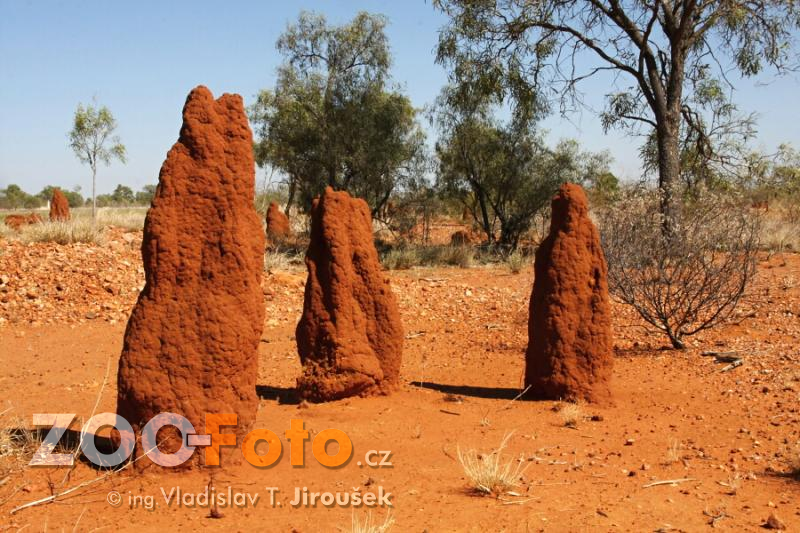 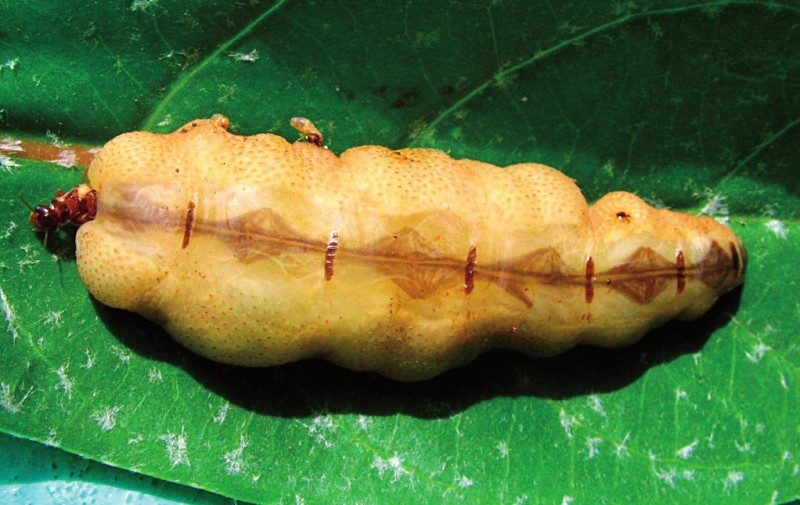 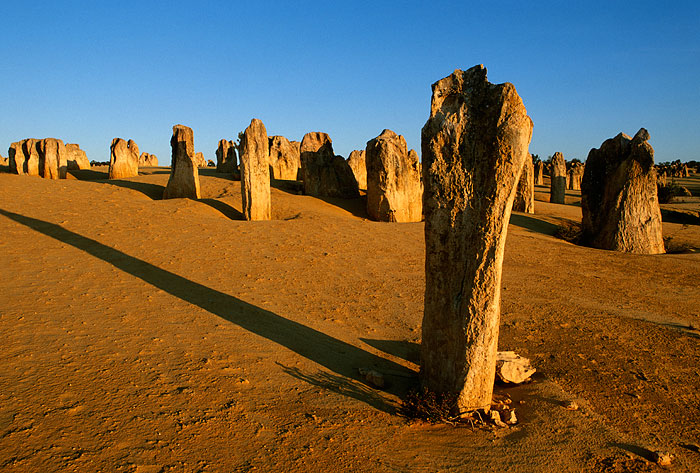 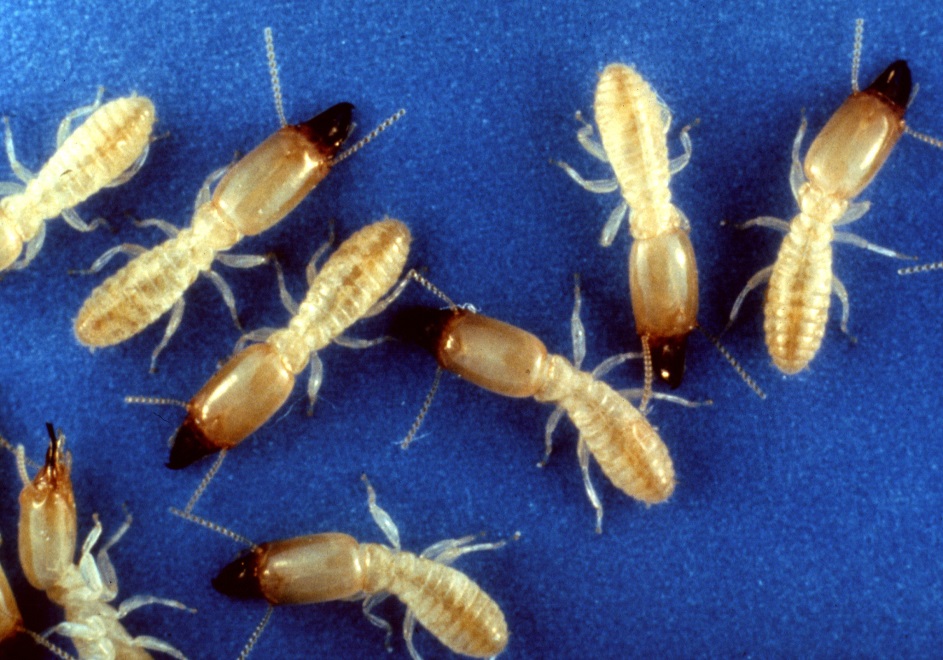 Sociální hmyz - Hymenoptera: Apocrita: Formicidae
 - kupovitá hnízda
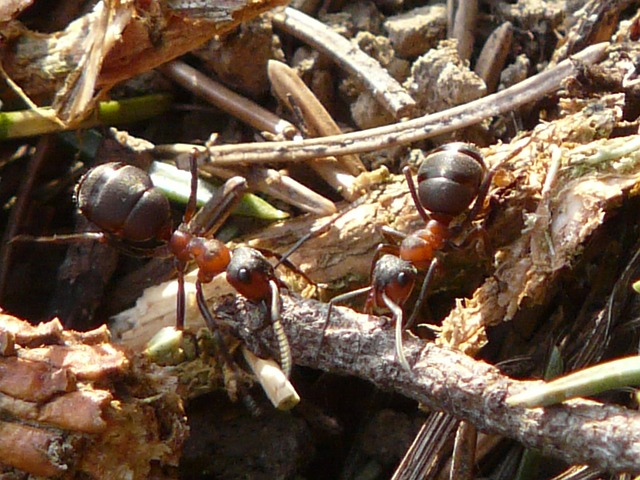 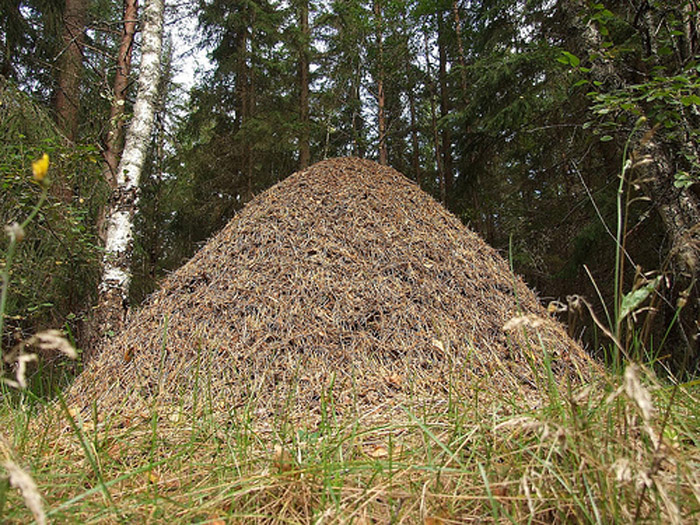 Formica sp. (Formicidae)
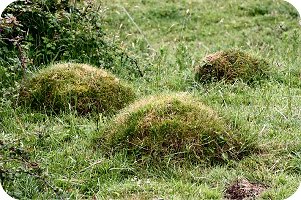 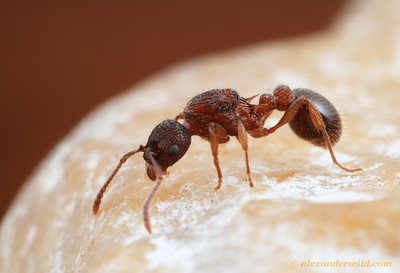 Myrmica sp. (Myrmicinae)
	- žihadlo
	- stopka ze 2 článků
Sociální hmyz – Hymenoptera: Apocrita: Formicidae
 - kartonová hnízda ze dřeva
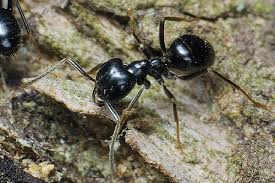 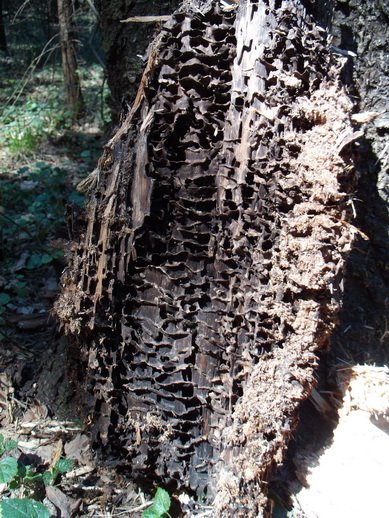 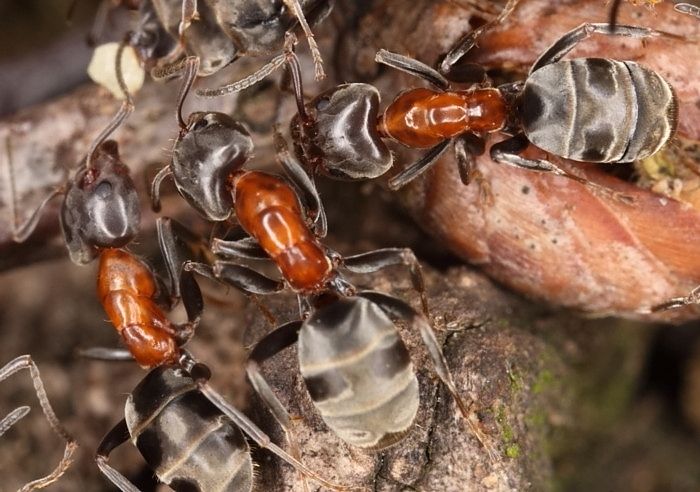 Mravenec černolesklý
(Lasius fuliginosus)
Mravenec lužní
(Liometopum microcephalum)
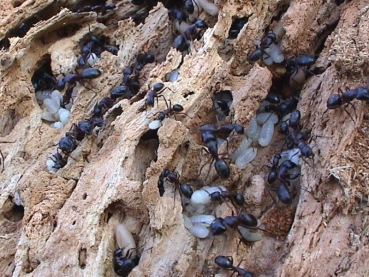 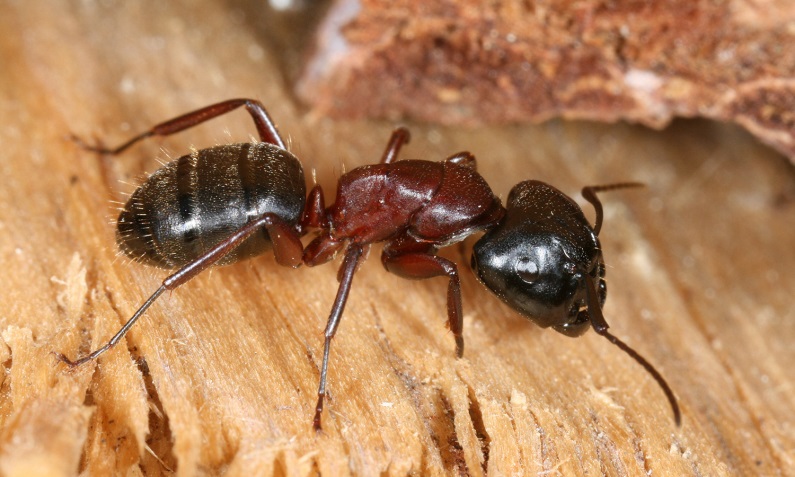 Mravenec dřevokaz
(Camponotus ligniperda)
Sociální hmyz – vosy (Hymenoptera: Apocrita: Vespidae)
- papírová hnízda
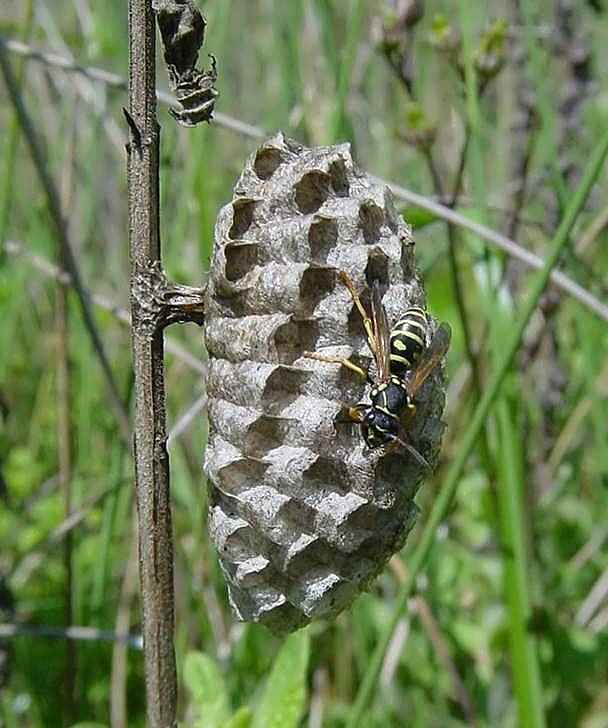 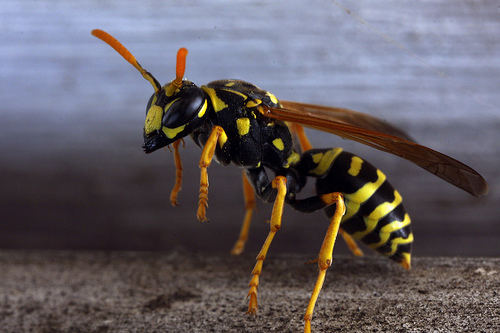 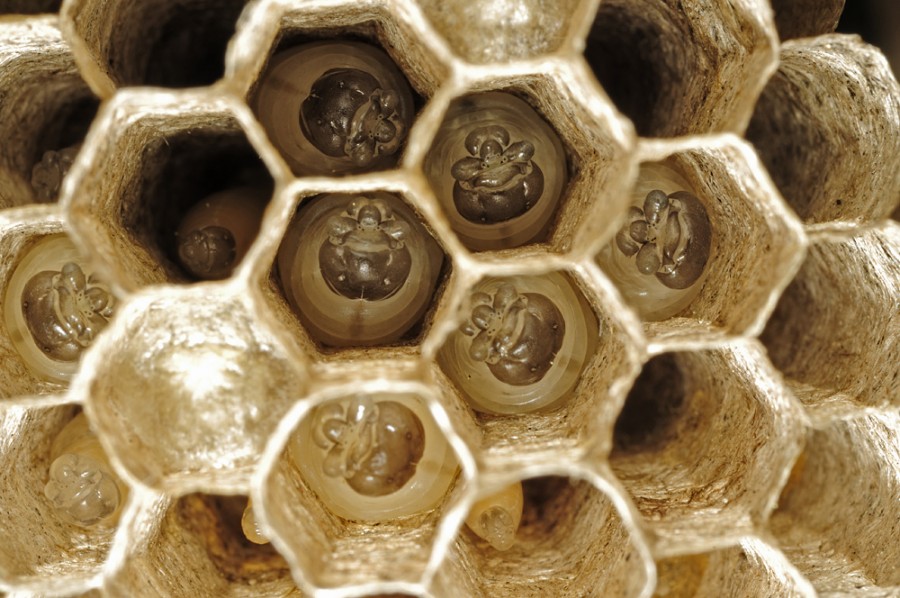 Vosík francouzský
podčel. Polistinae
Vespa spp. (Hymenoptera: Apocrita: Vespidae)
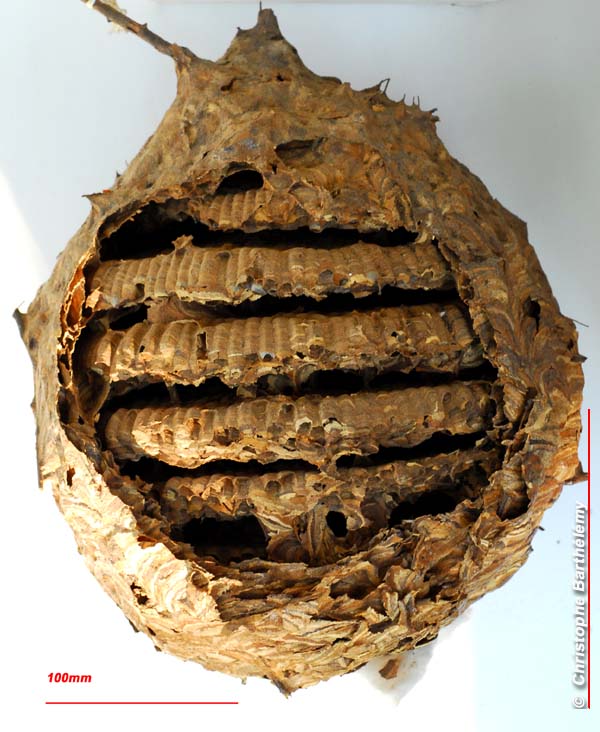 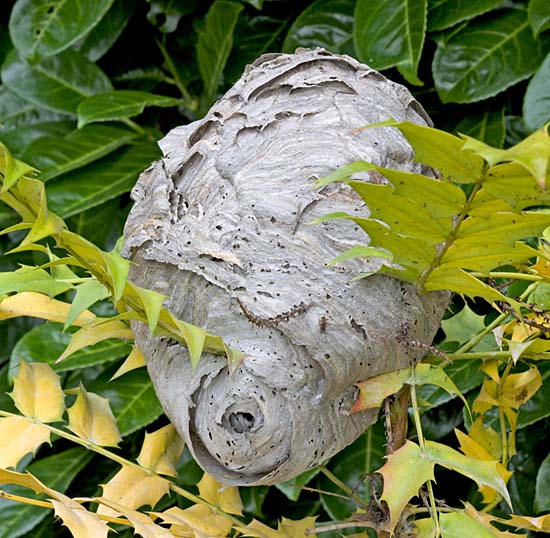 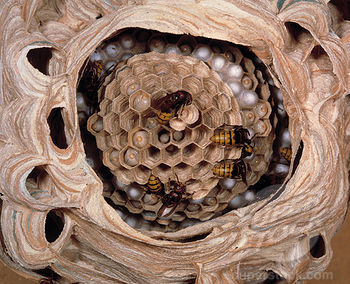 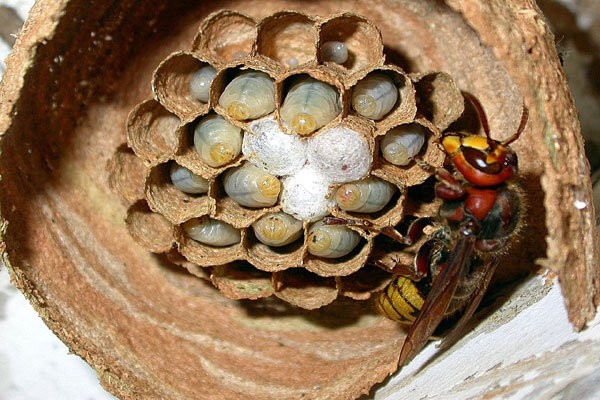 Jízlivky – Eumeninae (Hymenoptera: Apocrita: Vespidae)
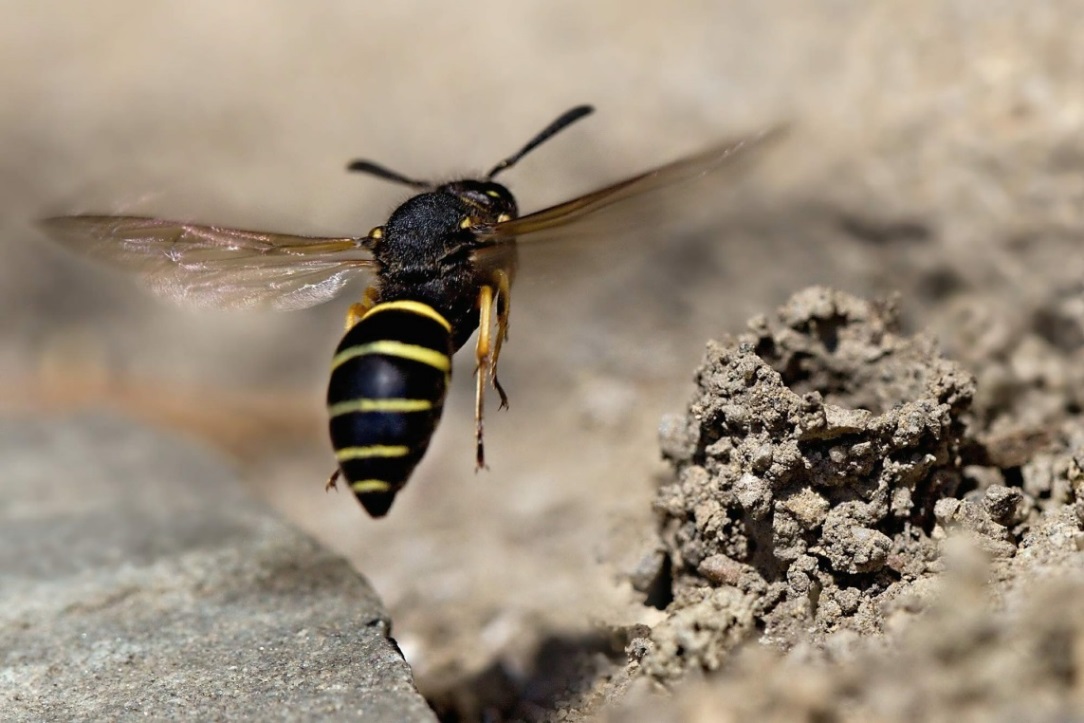 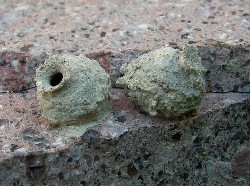 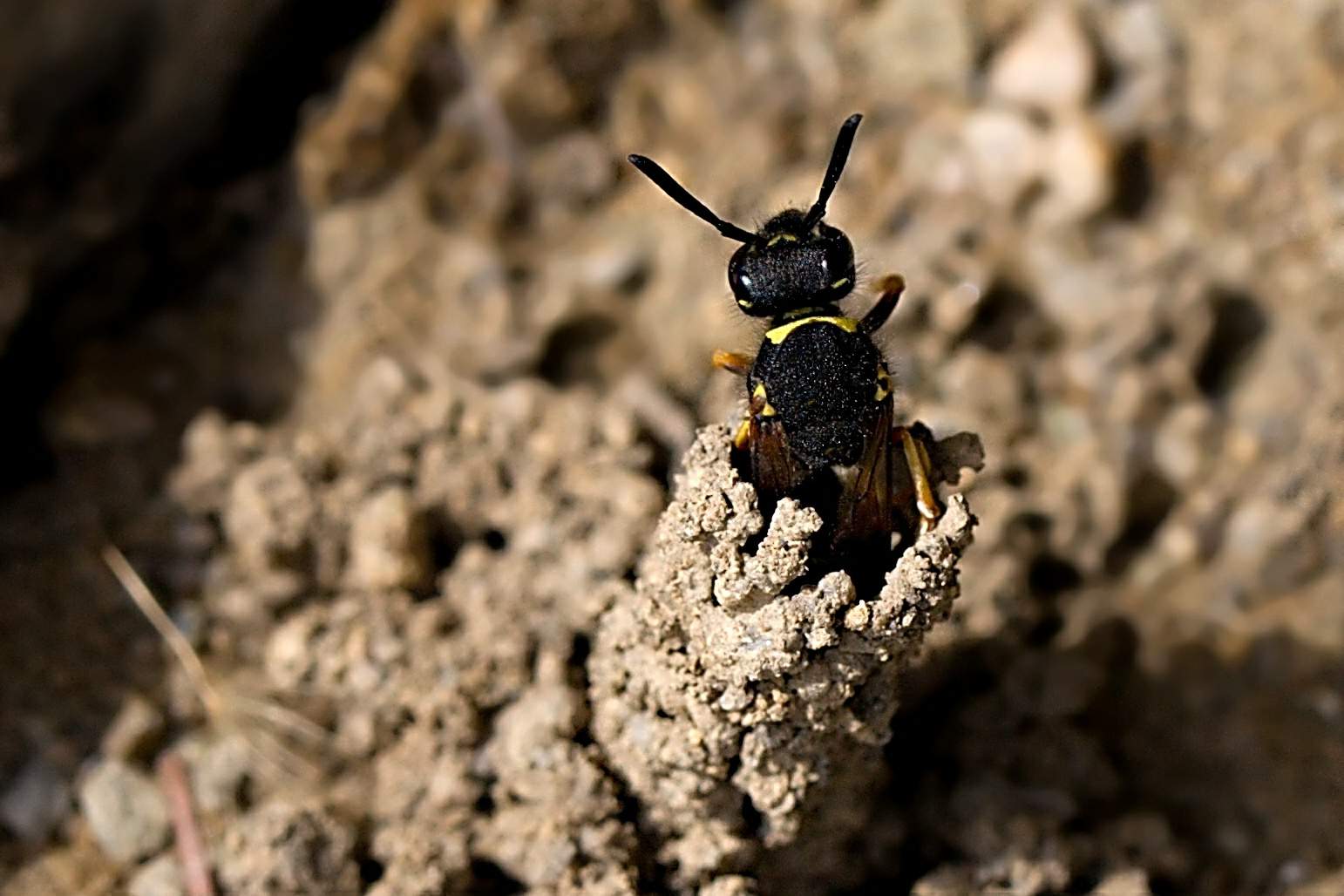 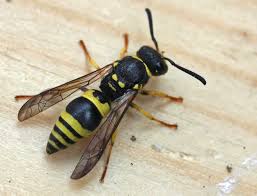 Hrnčířka
Včelovití - Apidae (Hymenoptera: Apocrita)
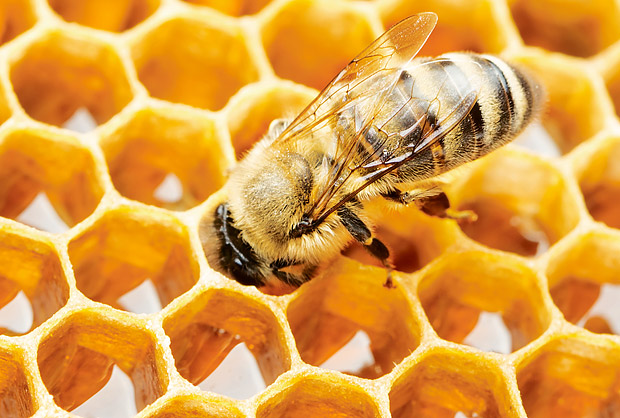 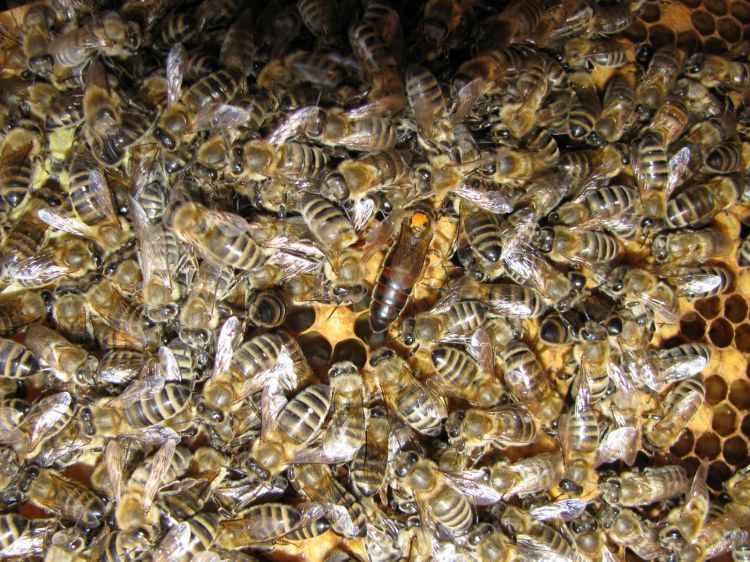 Včela medonosná 
(Apis mellifera)
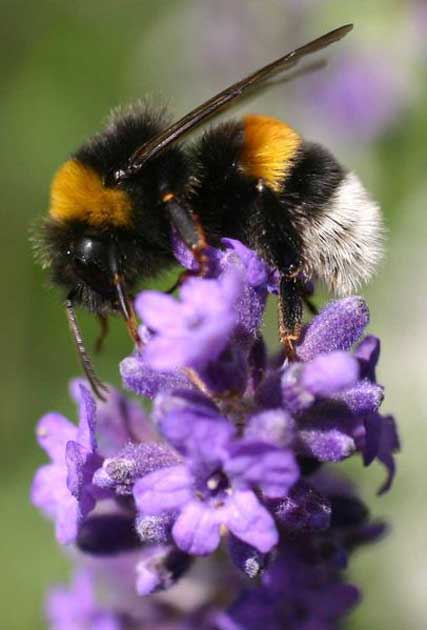 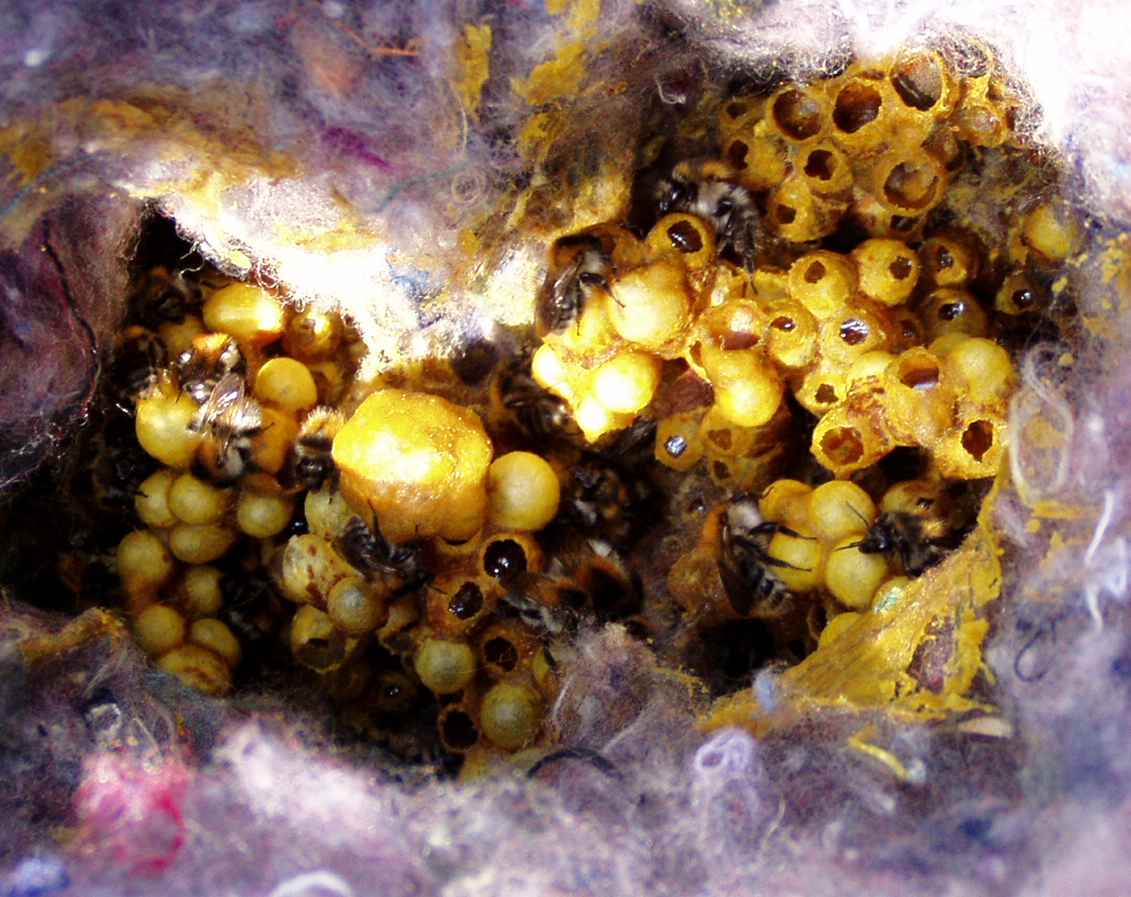 Čmelák zemní
(Bombus terrestris)
Samotářské včely – Hymenoptera: Apocrita: Apidae
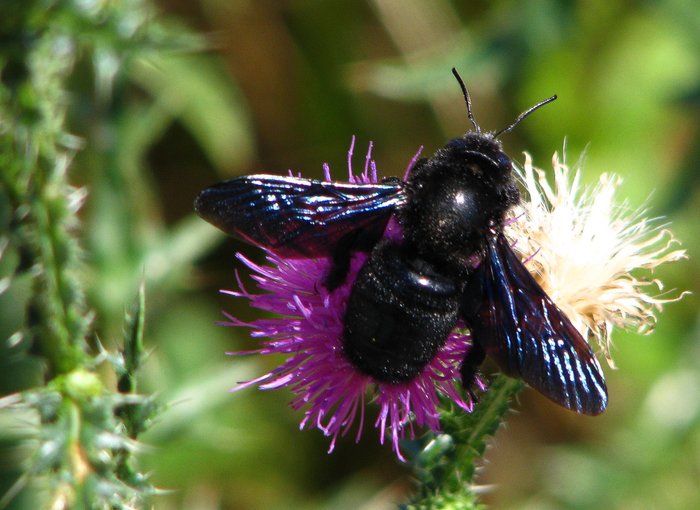 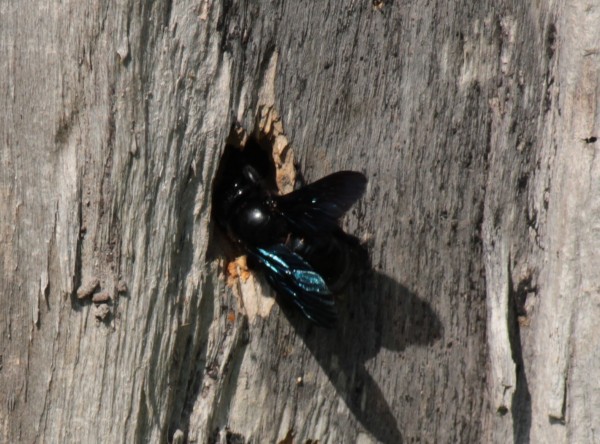 Drvodělka fialová
(Xylocopa violacea)
Kutilkovití - Sphecidae (Hymenoptera: Apocrita)
- hnízda v zemi nebo komůrky přilepené k podkladu
- predátoři hmyzu a pavouků

Kutilka asijská (Sceliphron curvatum)
 – ve 20.letech min. století zavlečena do J.Evropy, expanze na S,
 - u nás od 90.let – dnes hojná – synantropní
 - hliněné komůrky – v každé 1 larva
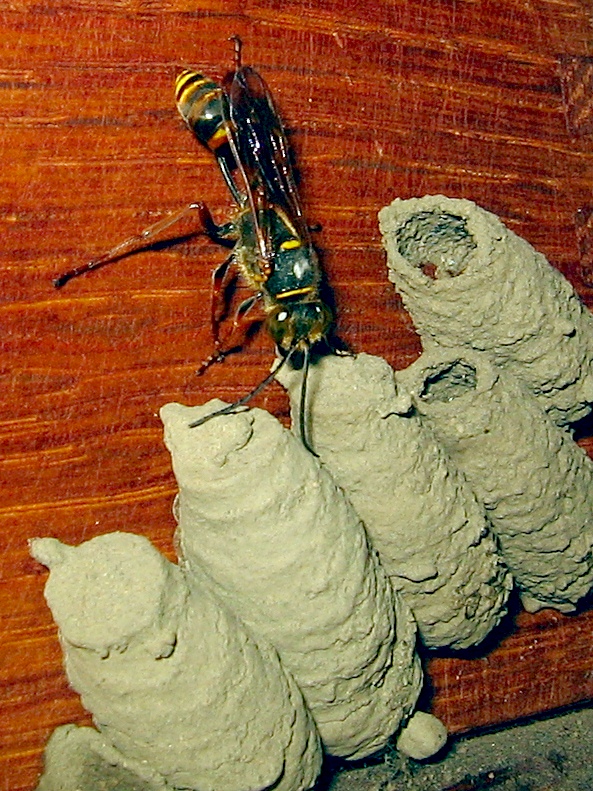 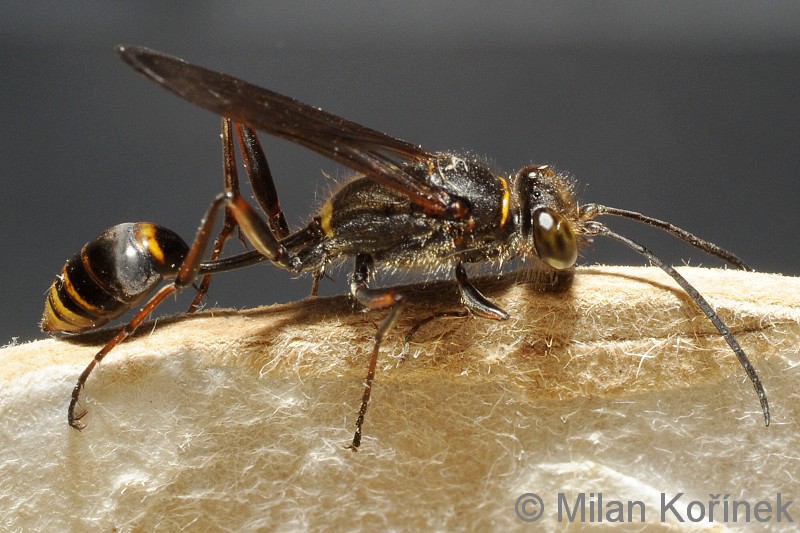 Pobytové stopy - hálky
Sametkovci - Acari: Prostigmata
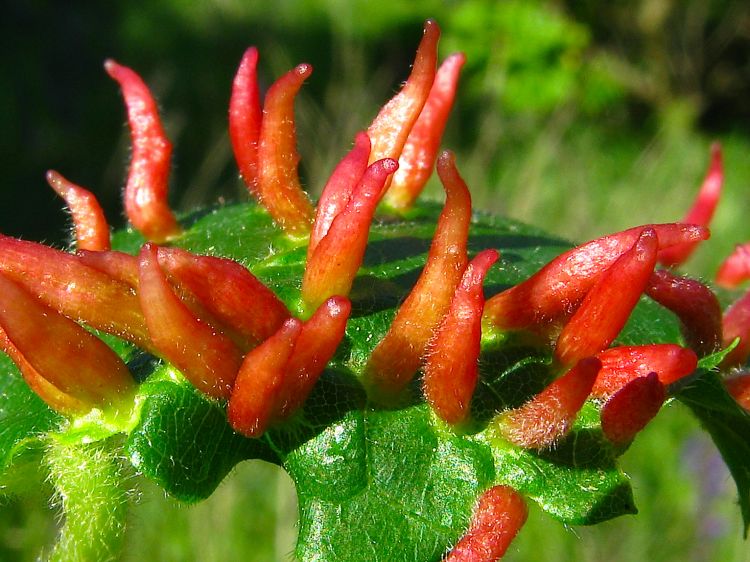 Vlnovník lipový
(Eriophyes tiliae)
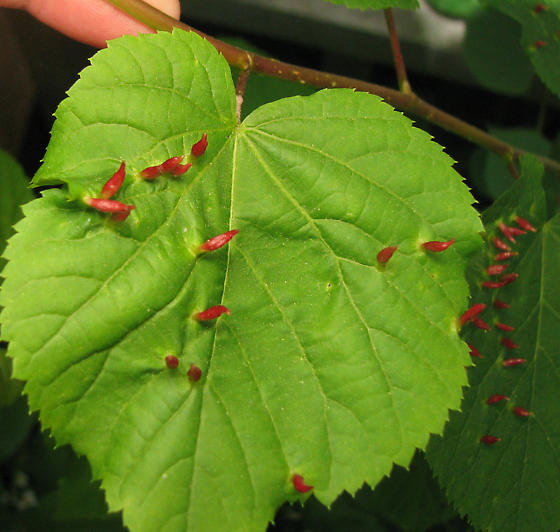 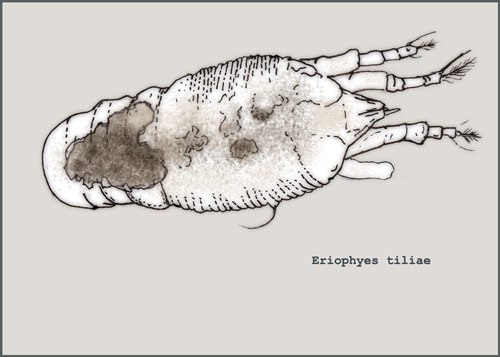 Pobytové stopy - hálky
Dutilky – Hemiptera: Sternorhyncha: Aphidoidea: Pemphigidae)
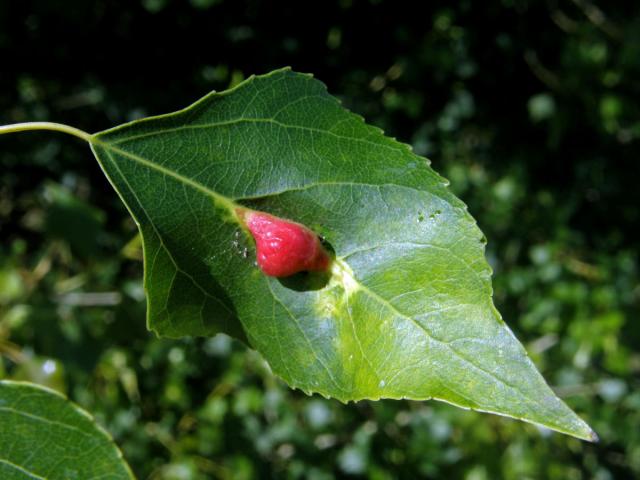 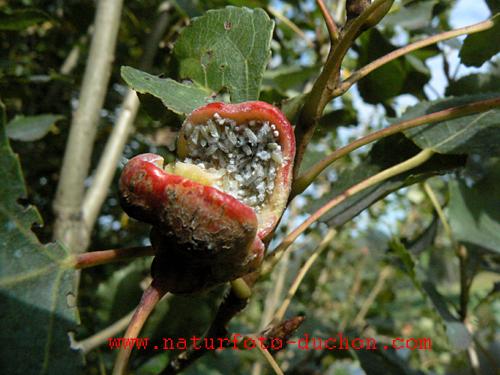 Dutilka listová
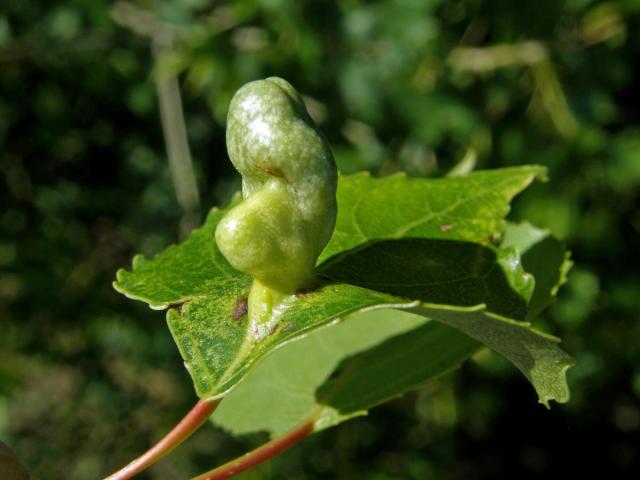 Dutilka topolová
Bejlomorky - Cecidomyiidae (Diptera: Nematocera)
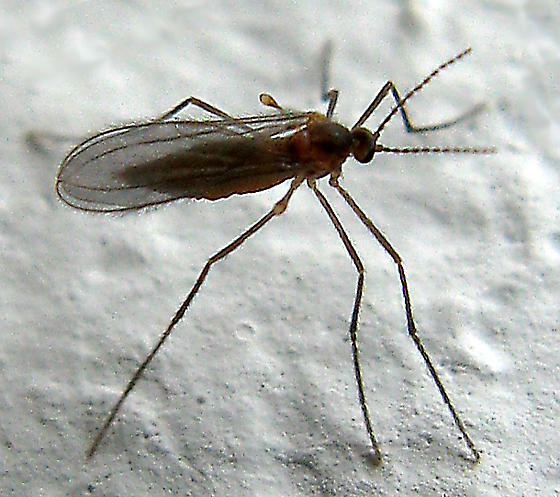 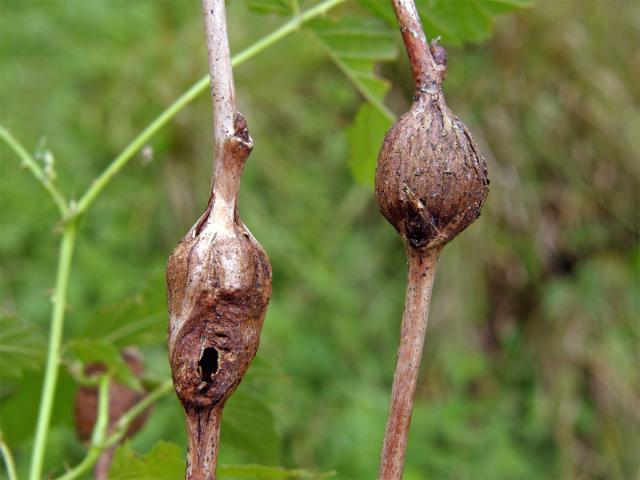 Bejlomorka malinová
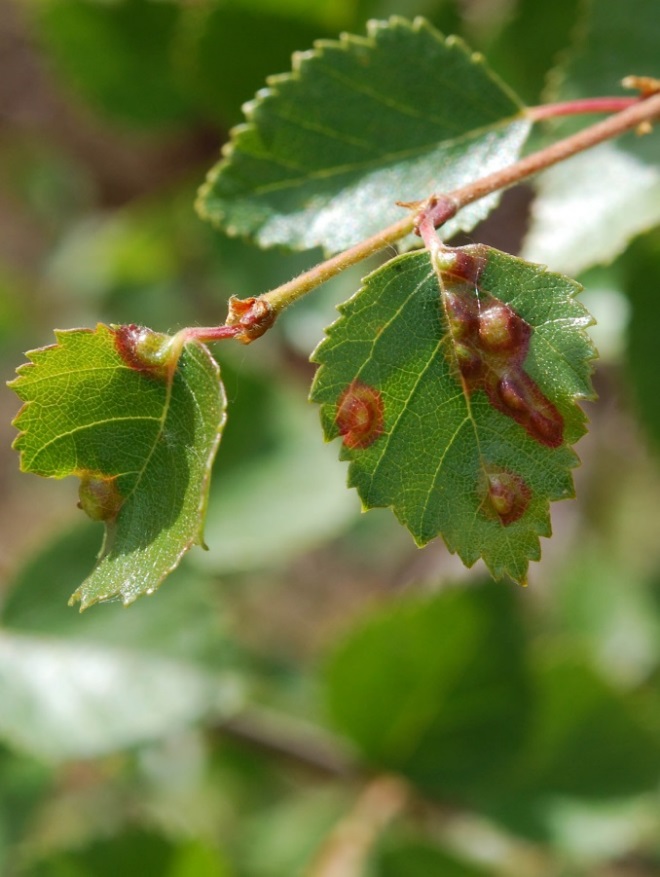 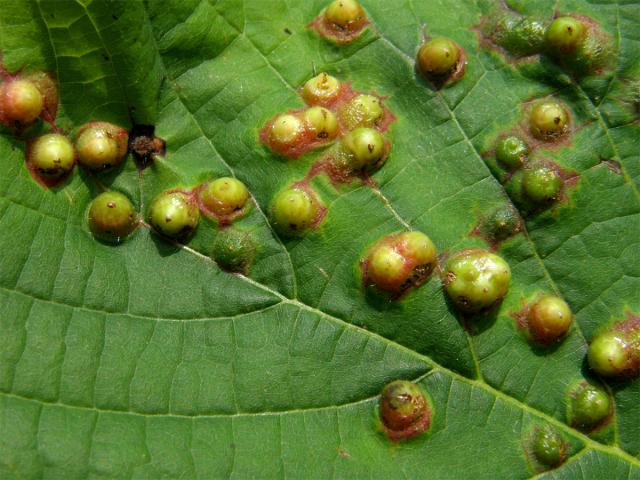 Bejlomorka lipová
Žlabatky – Cynipidae (Hymenoptera: Apocrita)
- partenogeneze
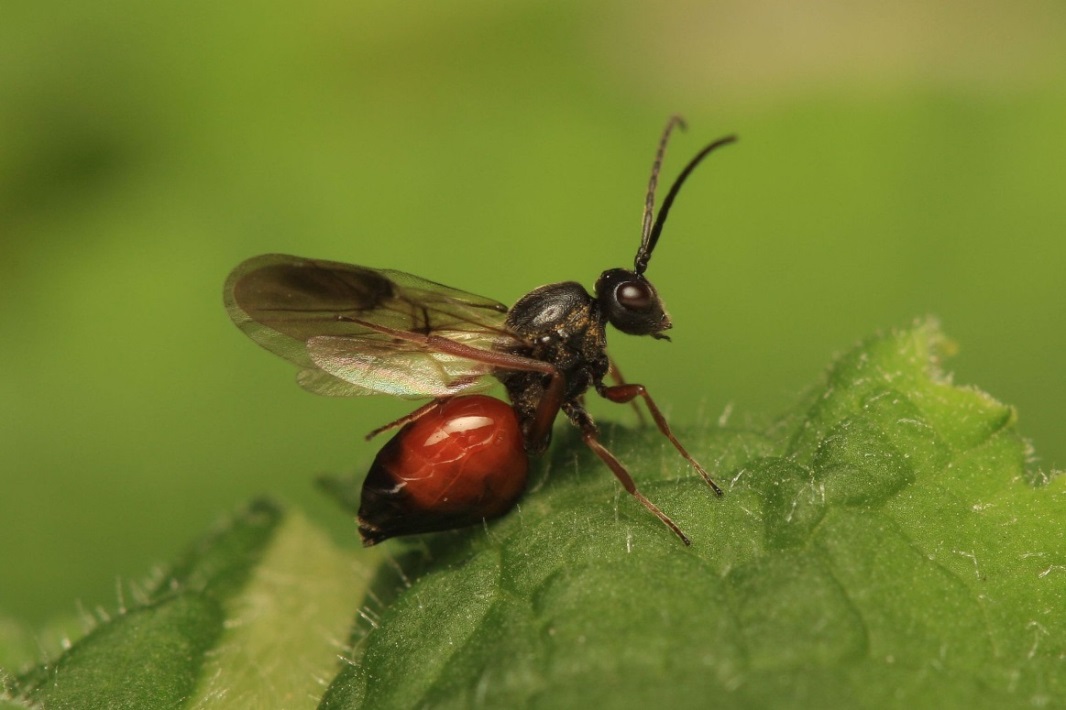 Žlabatka růžová
(Diplolepis rosae)
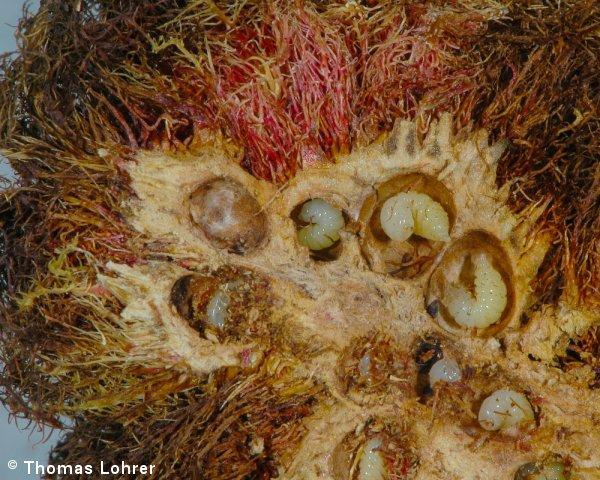 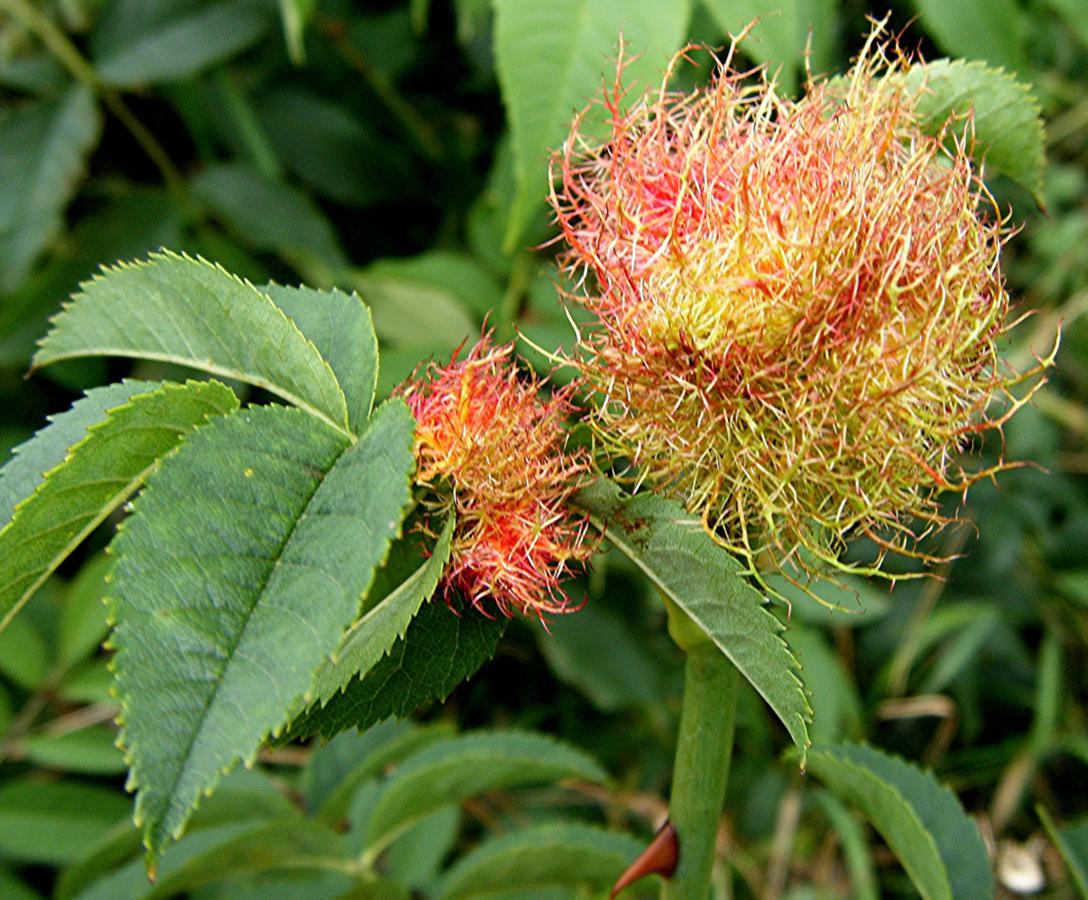 Žlabatky – Cynipidae (Hymenoptera: Apocrita) - partenogeneze
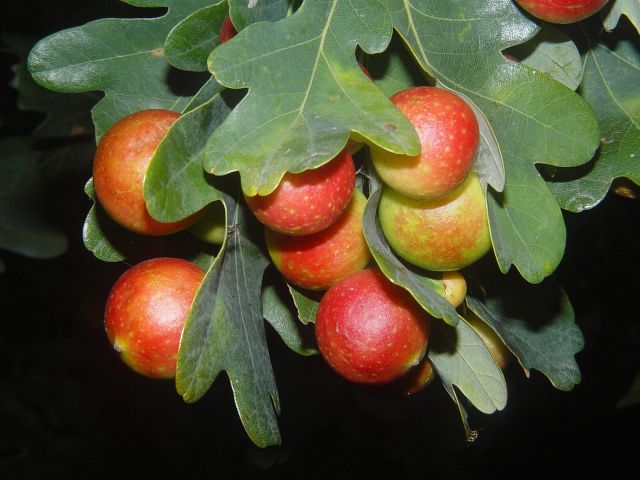 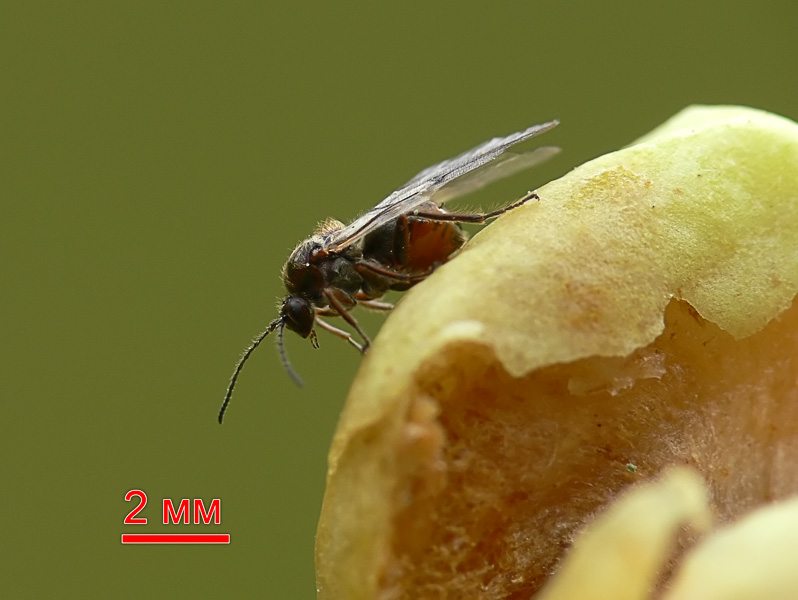 Žlabatka dubová
(Cynips quercusfolii)
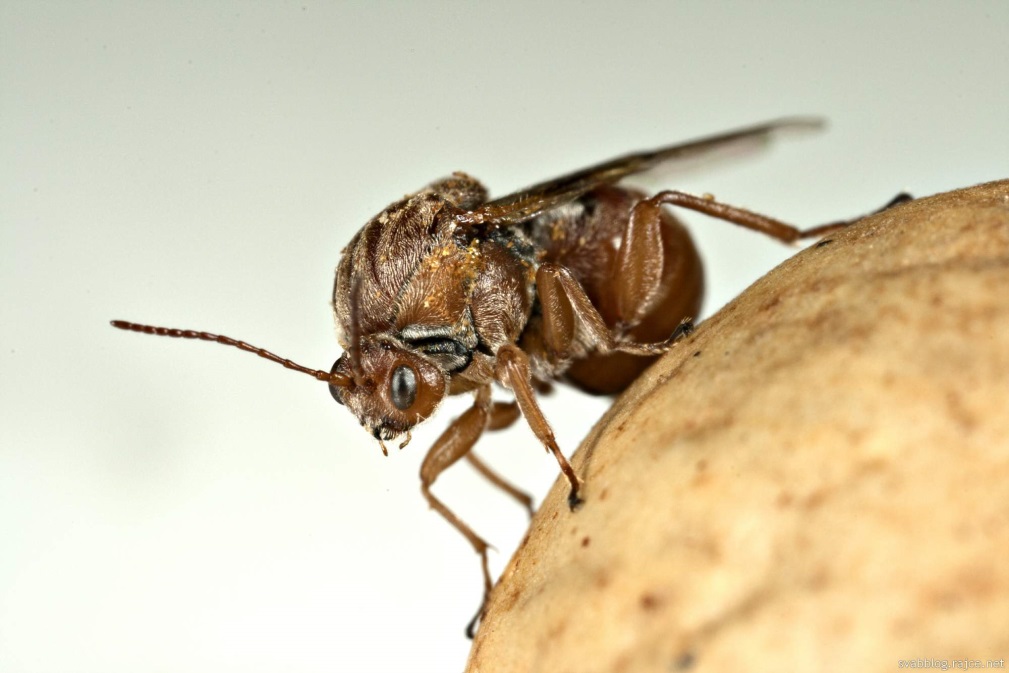 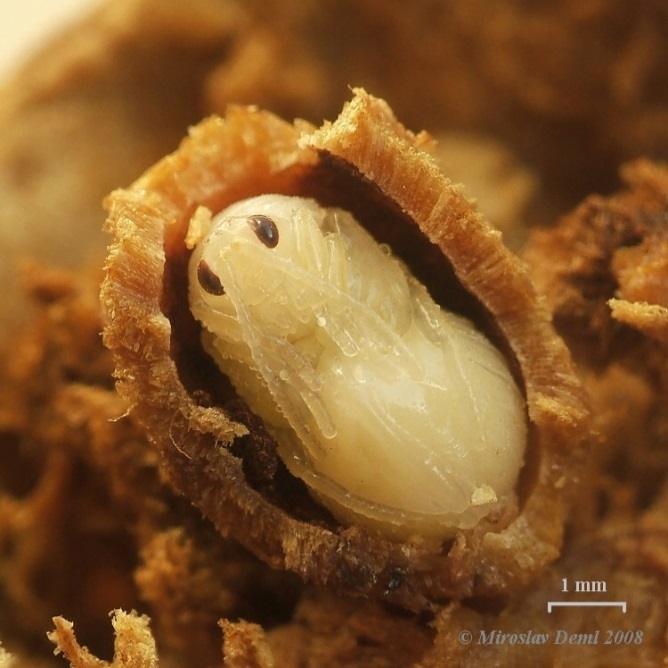 Žlabatka duběnková
(Andricus kollari)
Hemiptera – Auchenorrhyncha (Křísi)

Cercopidae (Pěnodějkovití)
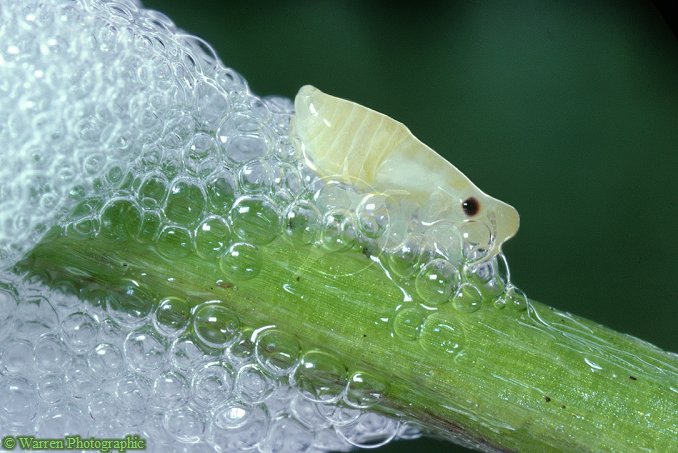 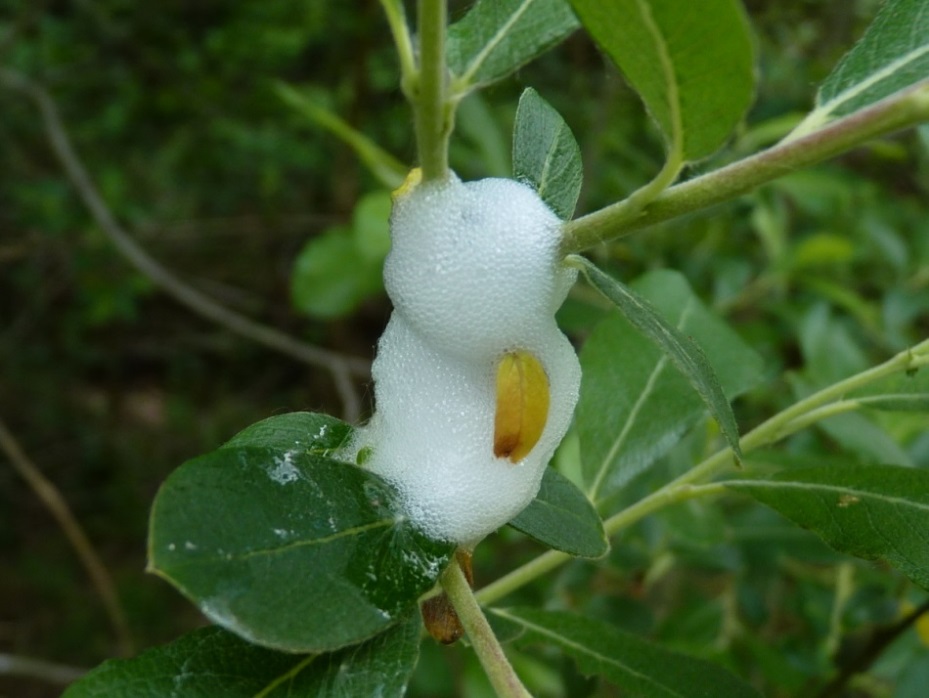 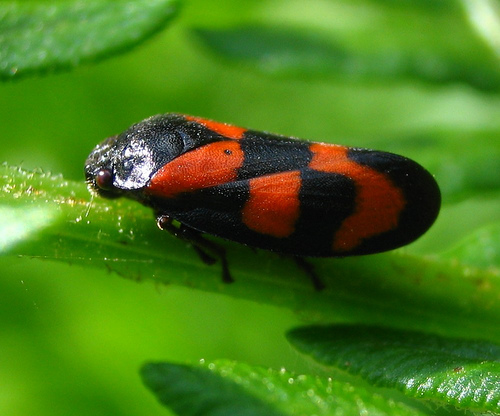 Neuroptera (Síťokřídlí)
Myrmeleontidae (Mravkolvovití)
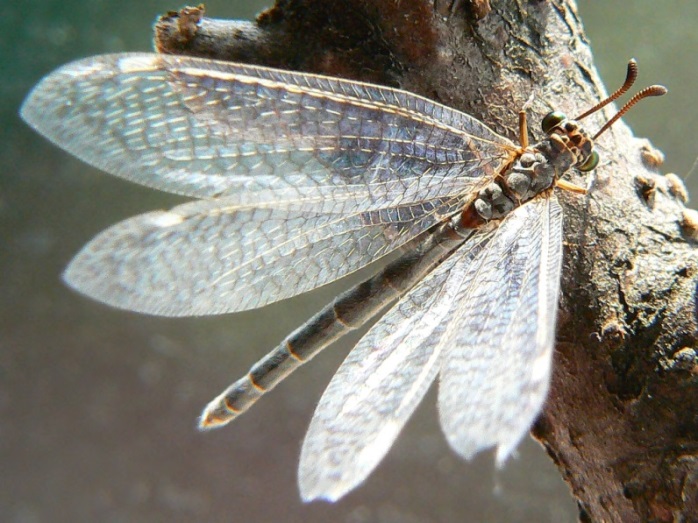 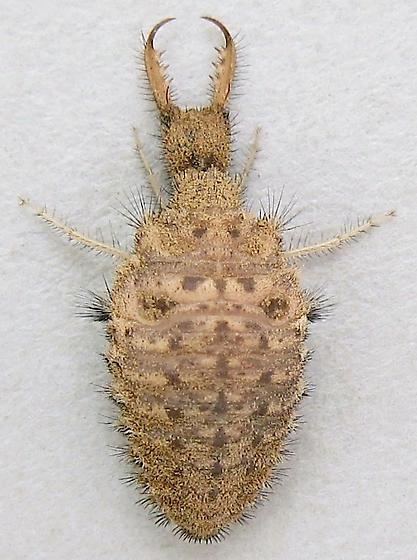 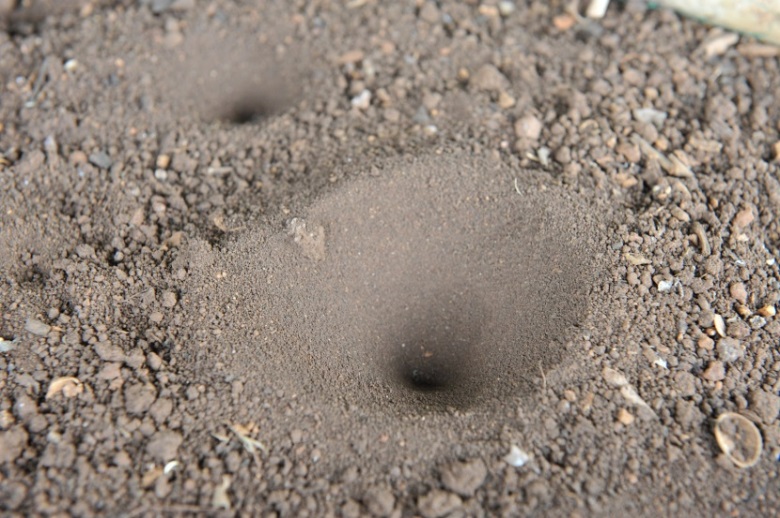 Pobytové stopy – žír, miny - škůdci
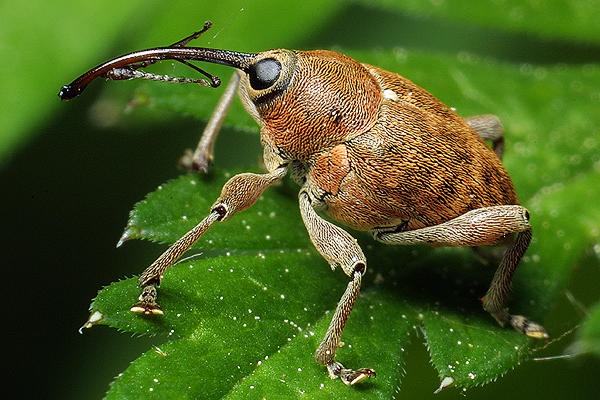 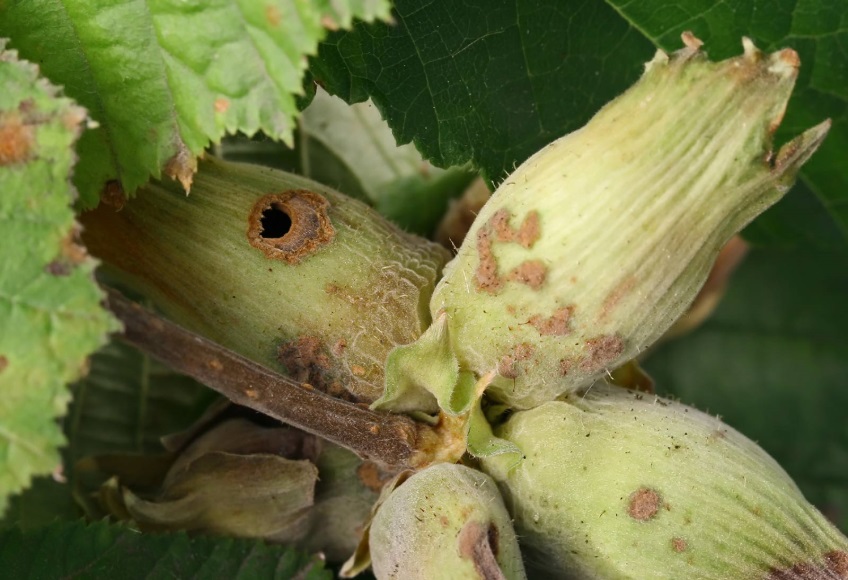 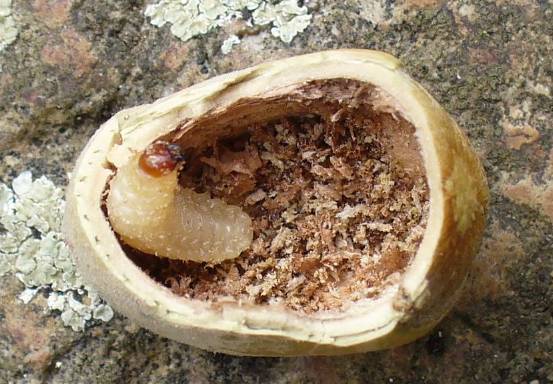 Nosatec lískový (Curculio nucum)
 – Coleoptera: Curculionidae
Zobonosky – Coleoptera: Attelabidae
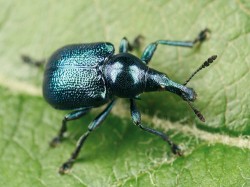 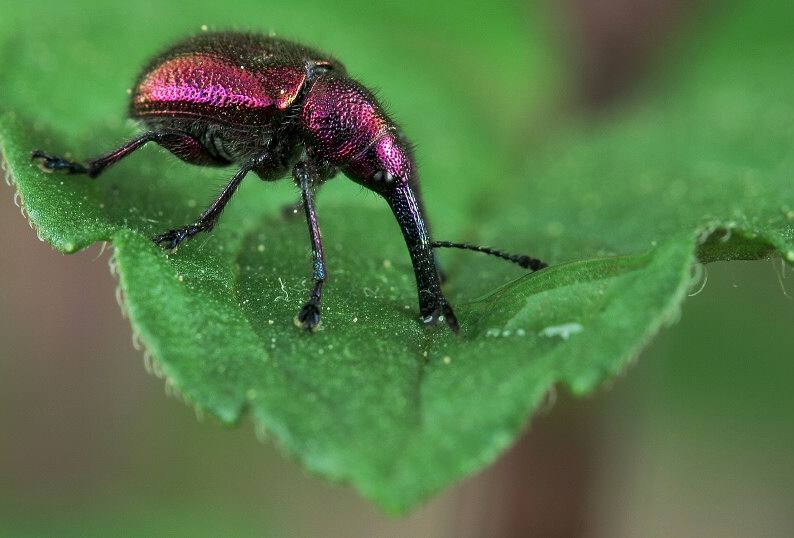 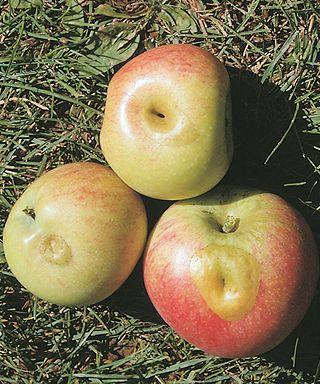 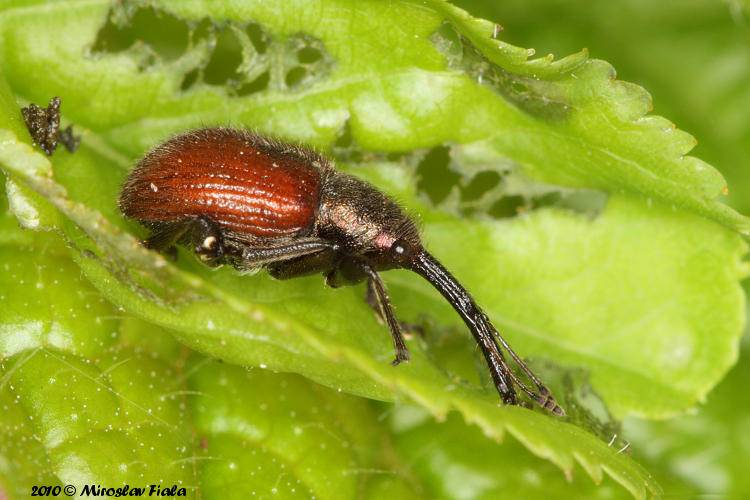 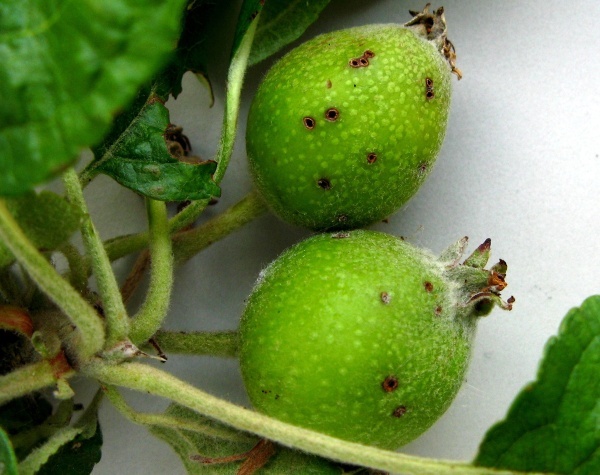 Tesařík obrovský (Cerambyx cerdo) - Coleoptera: Cerambycidae
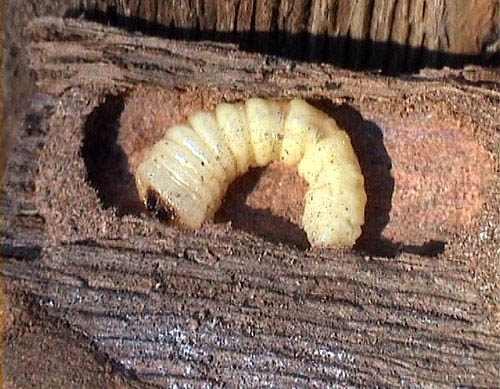 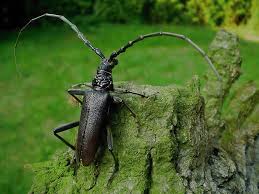 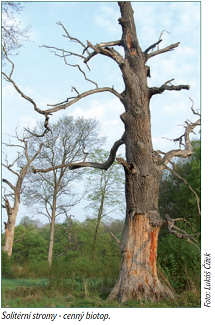 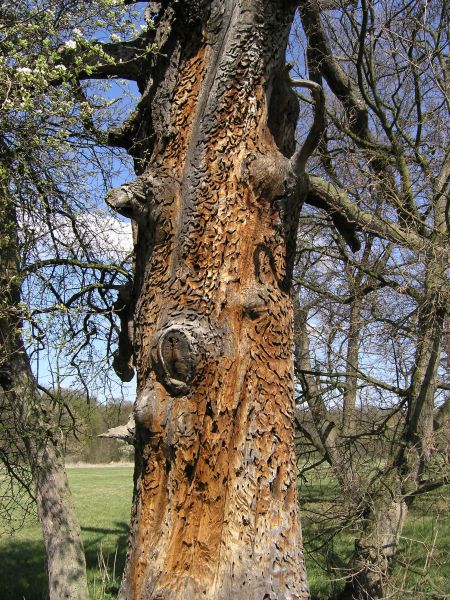 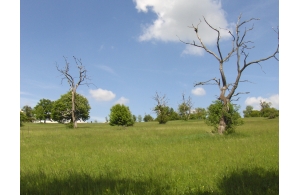 Krasec měďák (Coleoptera: Buprestidae) - borovice
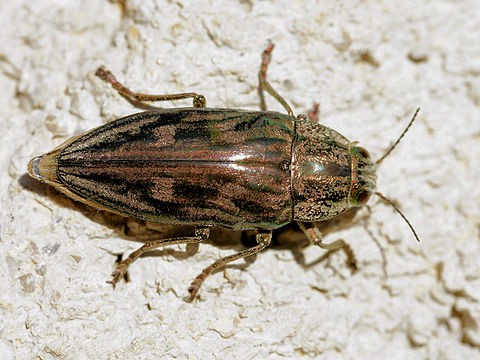 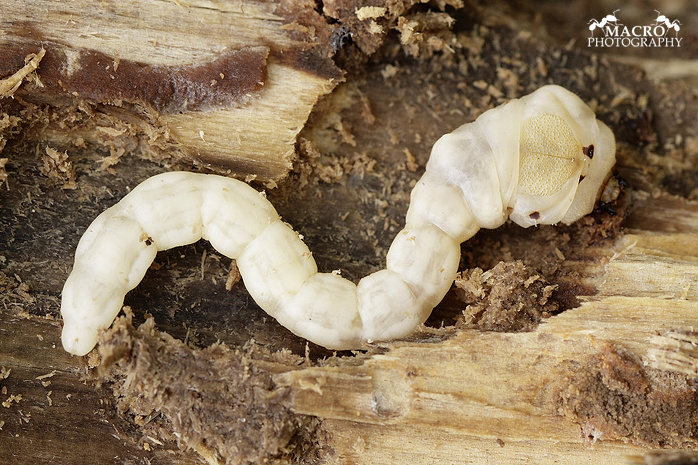 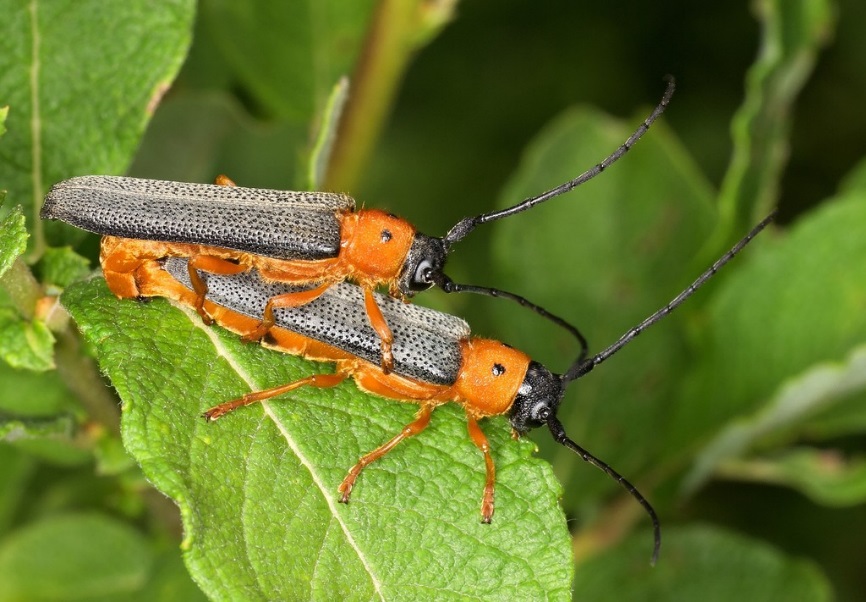 Kousavec páskovaný (Cerambycidae) - dub
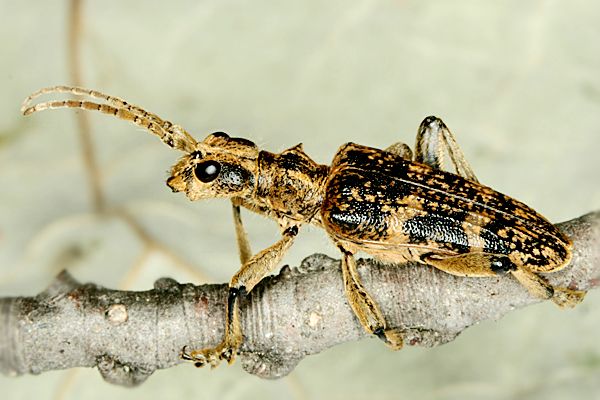 Kozlíček dvojtečný (Cerambycidae) - vrby
Klíněnka jírovcová – Cameraria ohridella (Lepidoptera: Gracillariidae)
- u nás od r. 1993, šíření z Balkánu
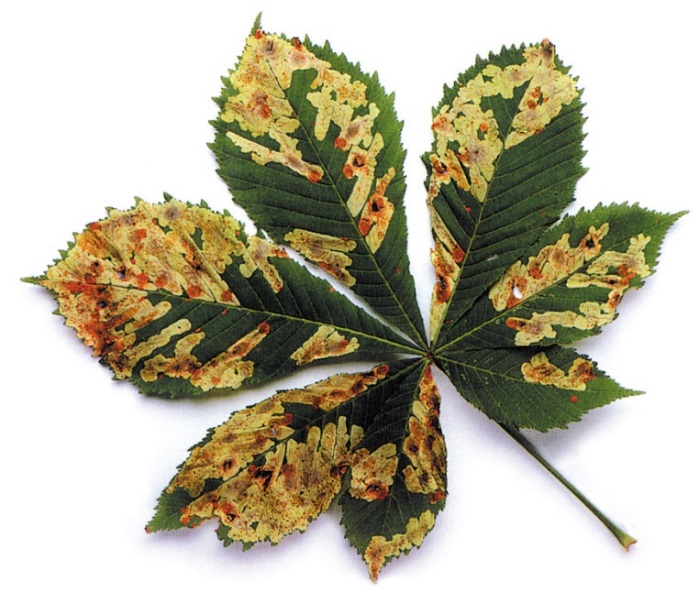 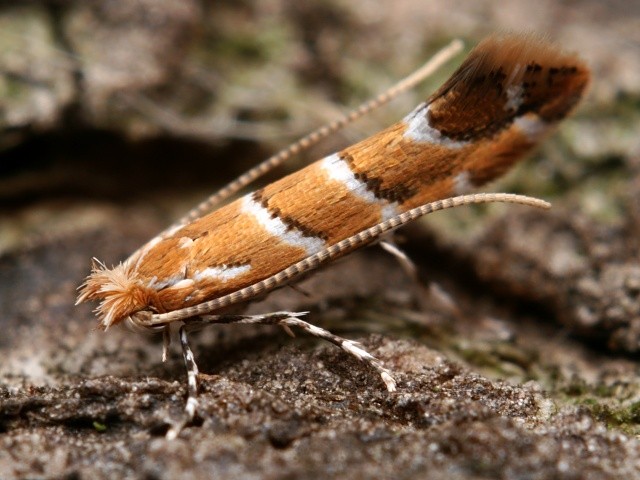 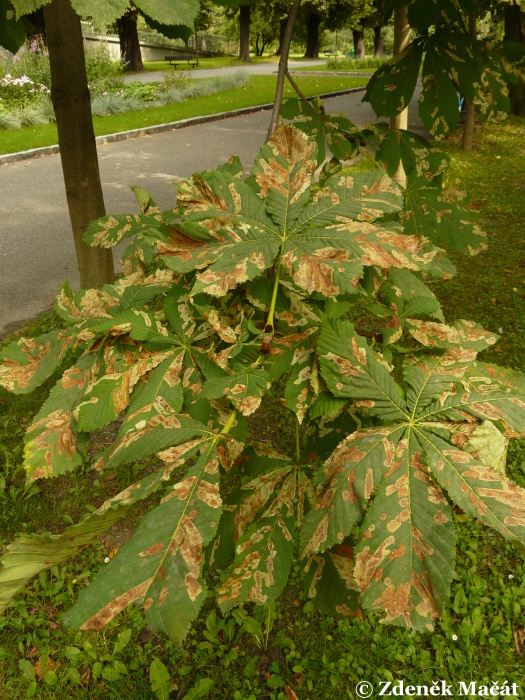 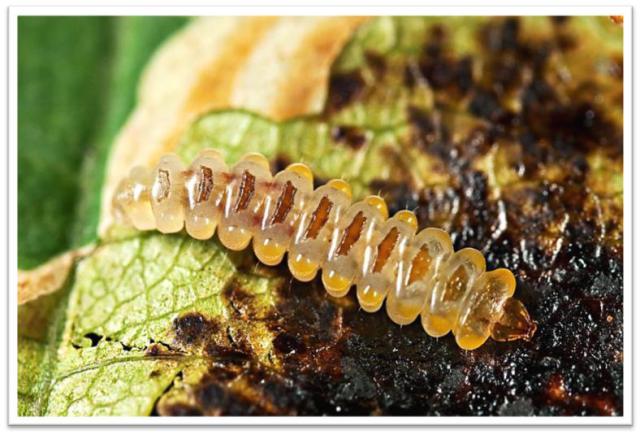 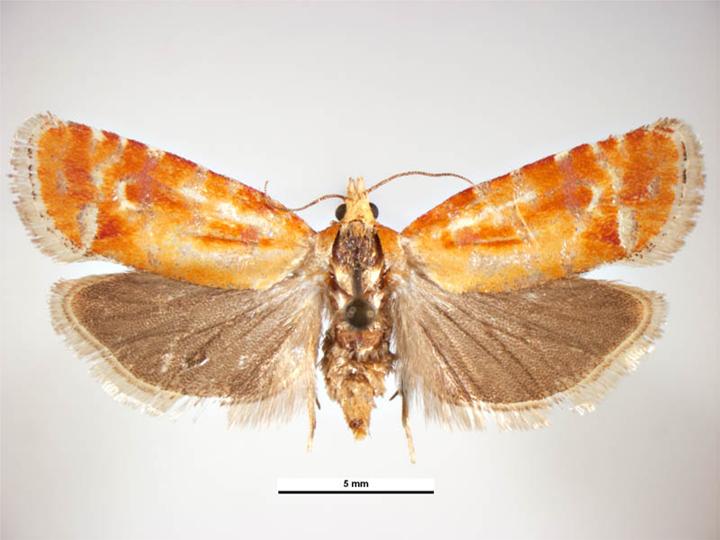 Obaleči – Tortricidae (Lepidoptera)
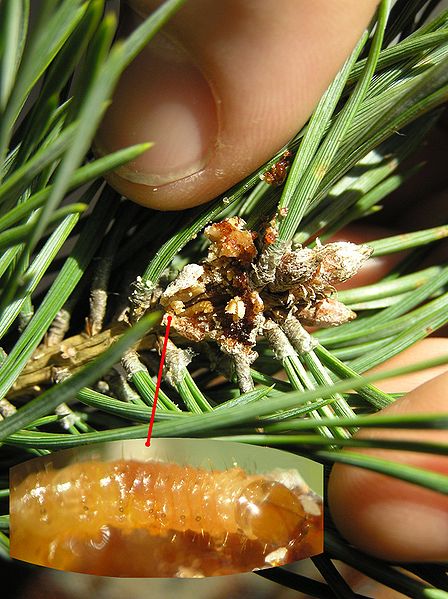 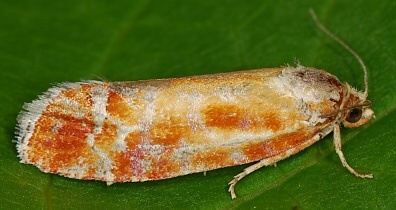 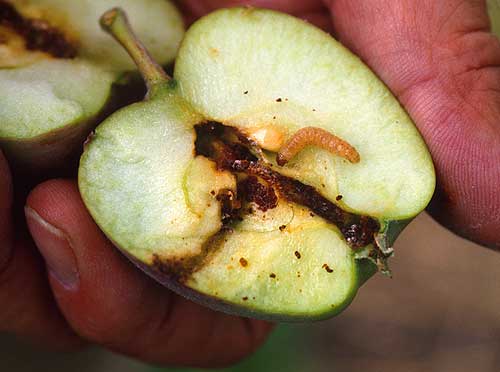 Obaleč jablečný
Obaleč prýtový
Bělásek zelný (Pieris brassicae) – Lepidoptera: Pieridae
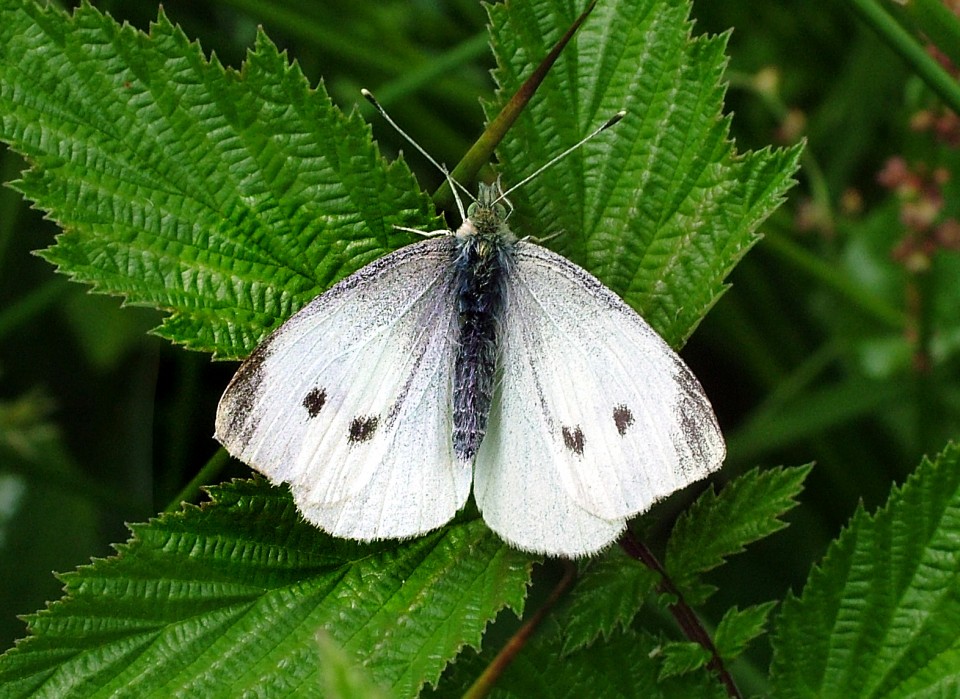 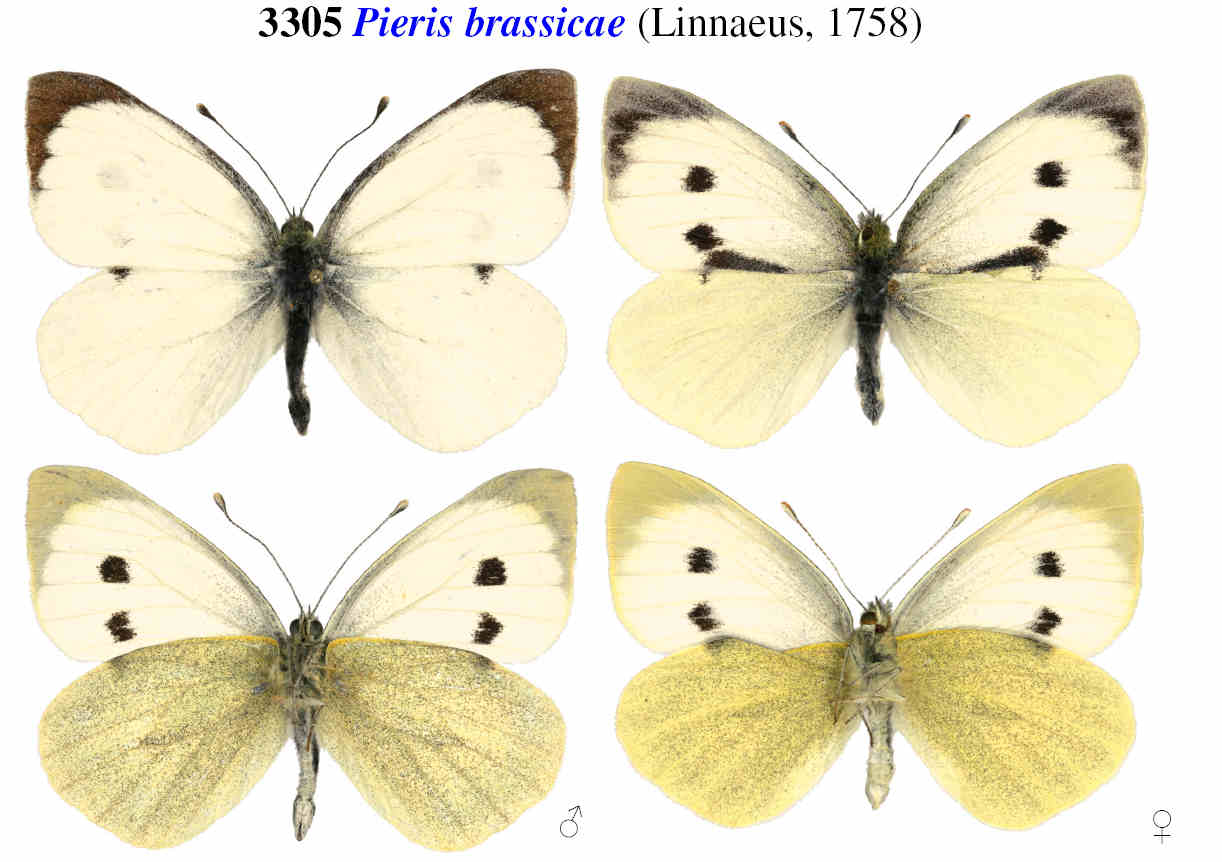 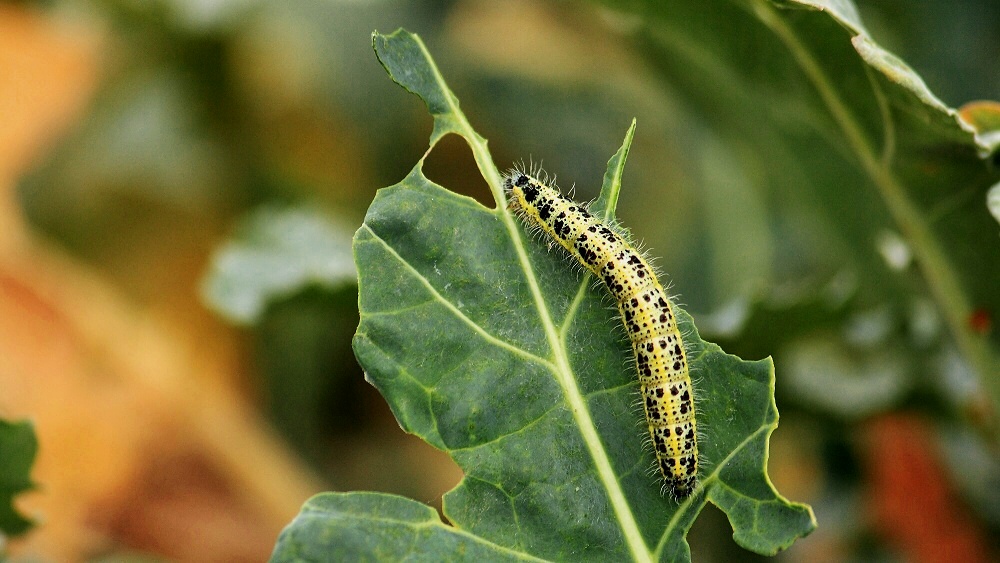 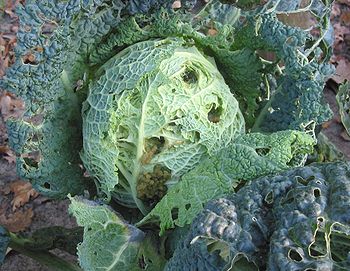 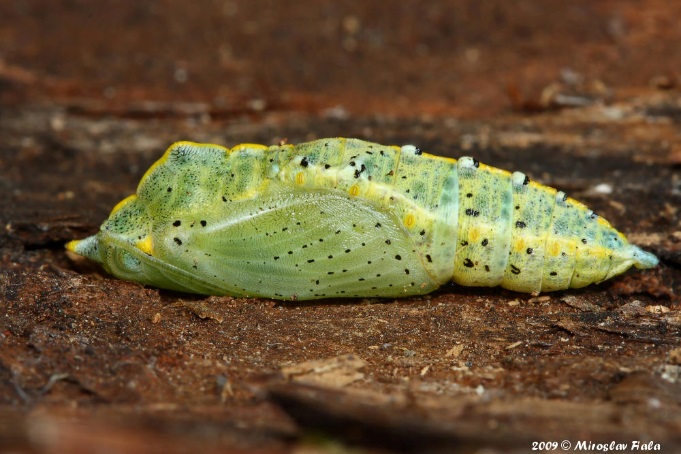 Předivky – Lepidoptera: Yponomeutidae
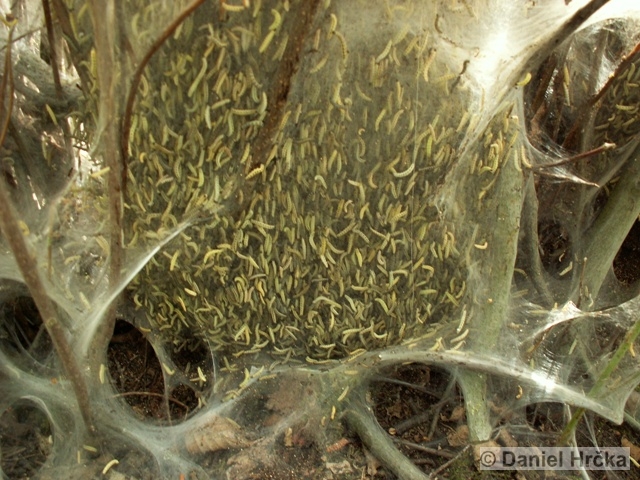 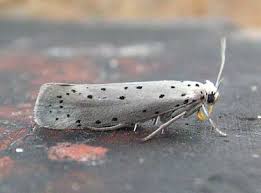 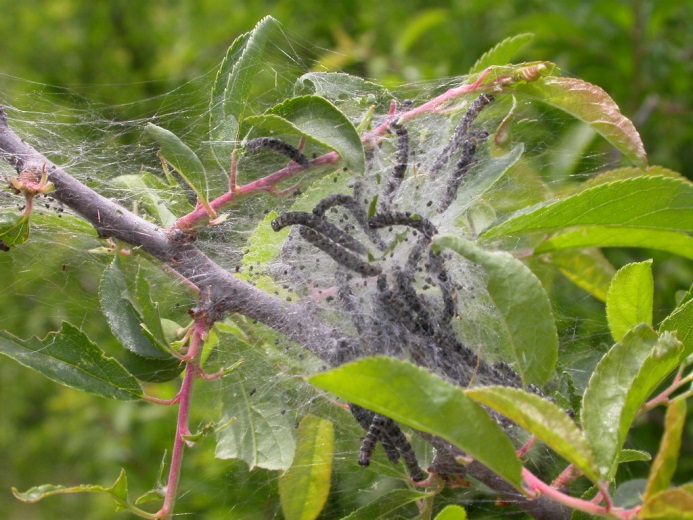 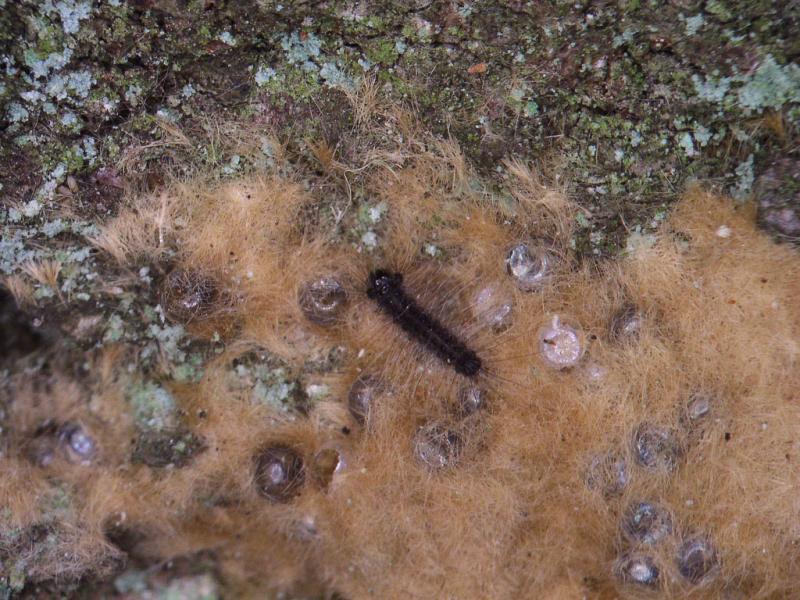 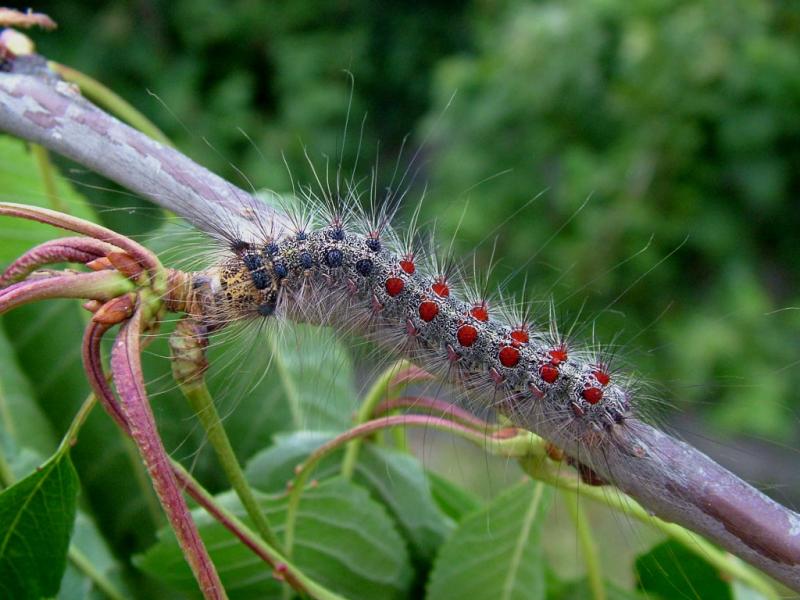 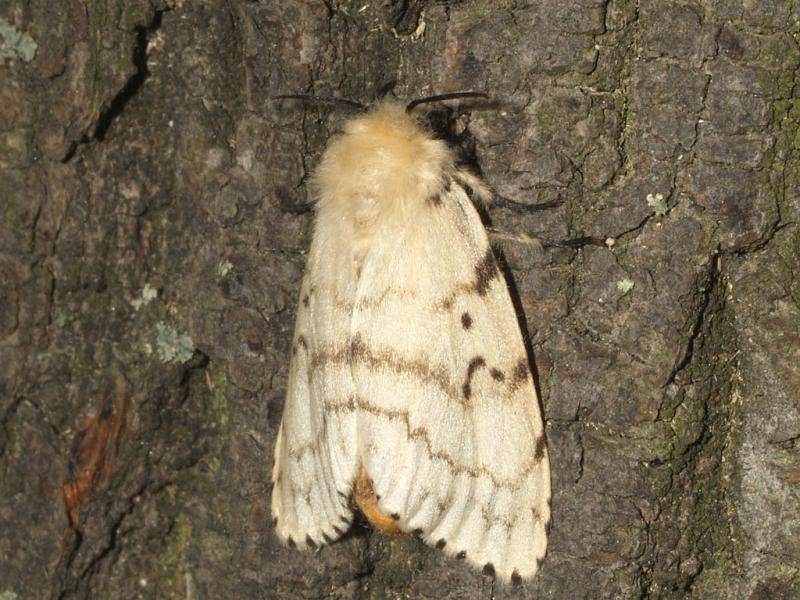 Bekyně velkohlavá – Lepidoptera: Lymantridae
Bourovčík jižní (Lepidoptera: Notodontidae)

borovice, cedr - holožíry
J Evropa
alergické reakce, anafyletický šok
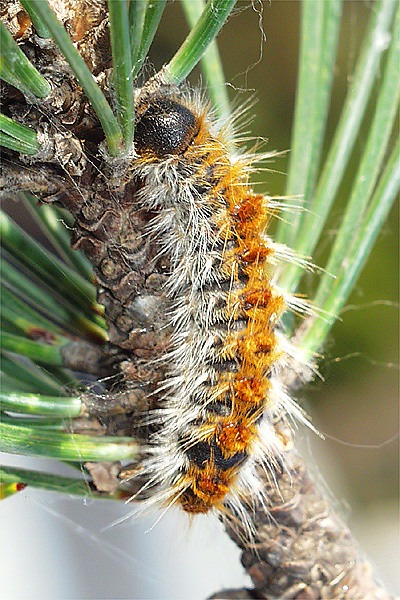 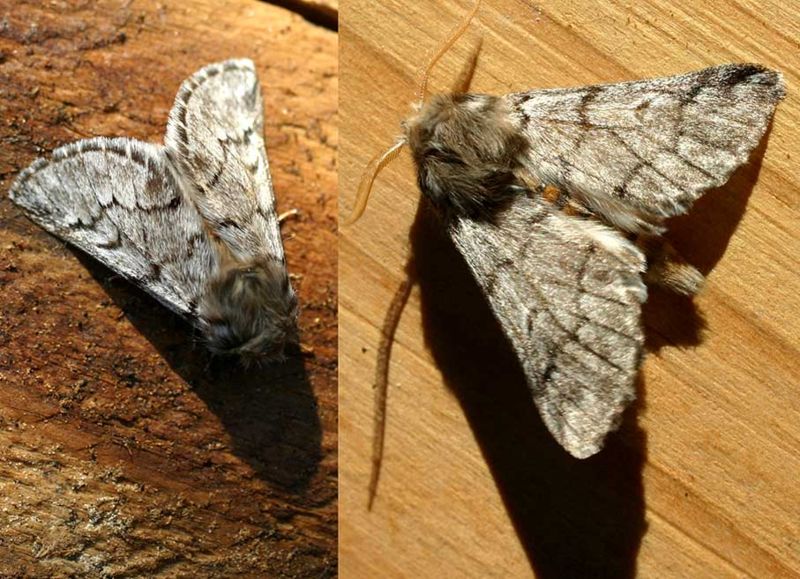 Vrtule třešňová (Diptera: Brachycera: Tephritidae)
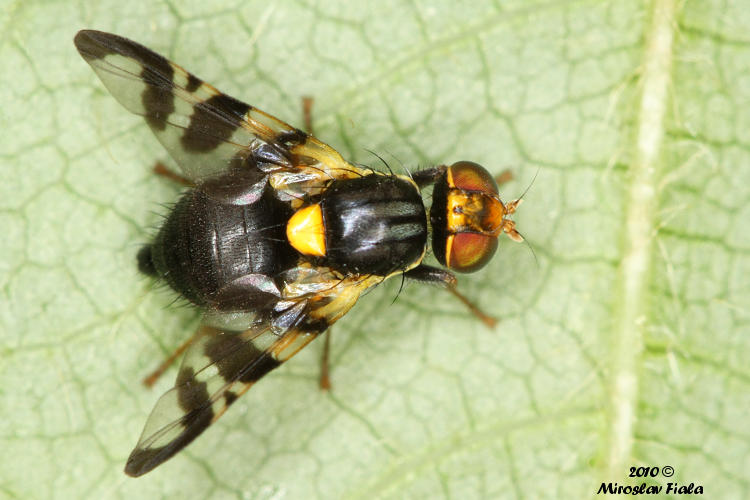 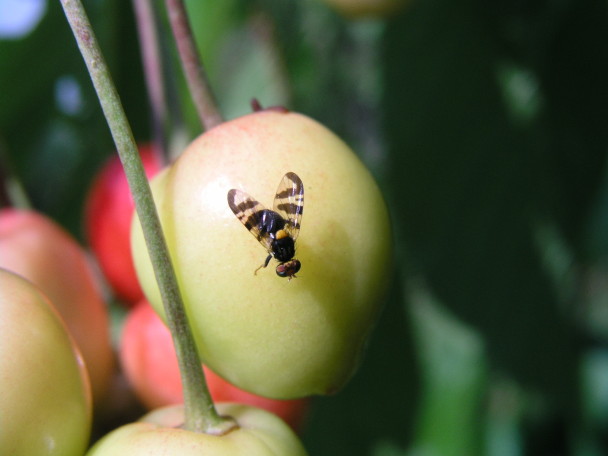 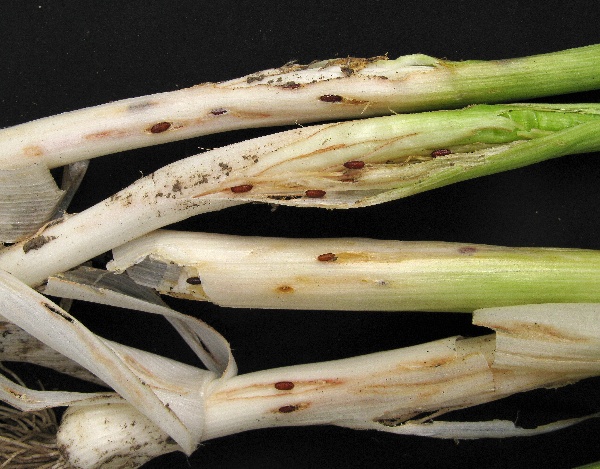 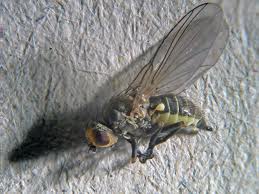 Vrtalka pórková
(Diptera: Brachycera:
 Agromyzidae)
Kůrovci – Coleoptera: Curculionidae: Scolytinae
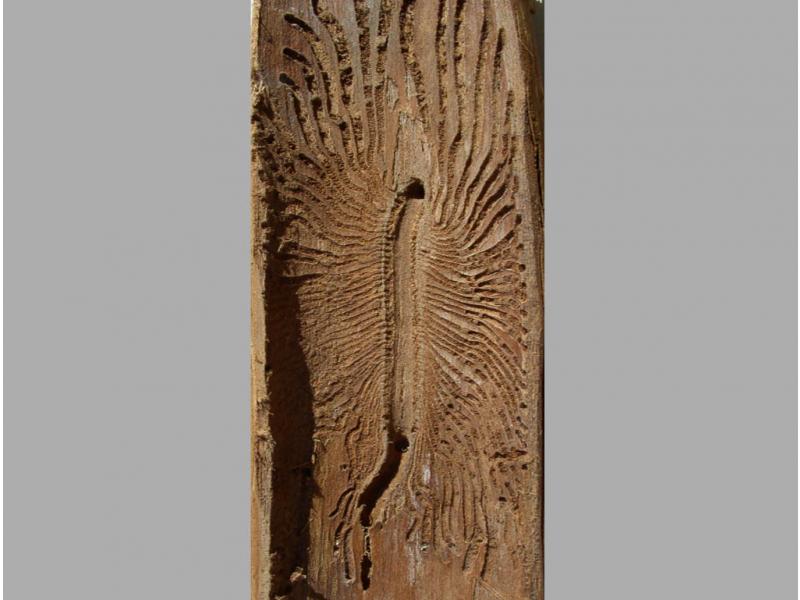 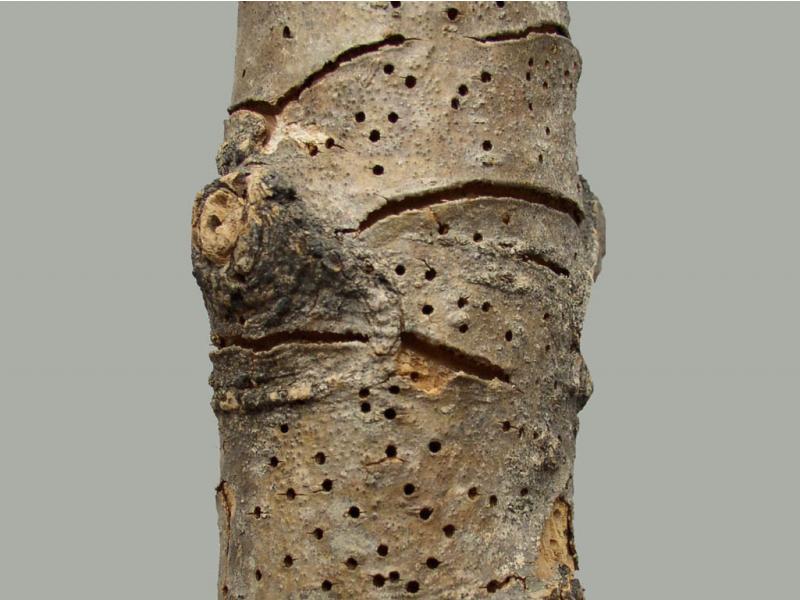 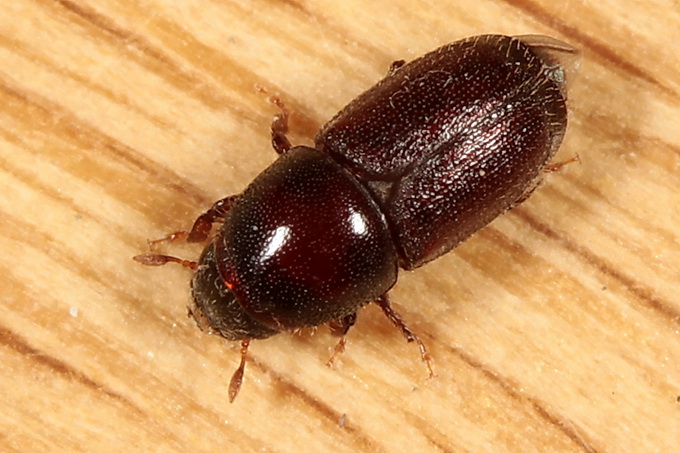 Bělokaz jilmový
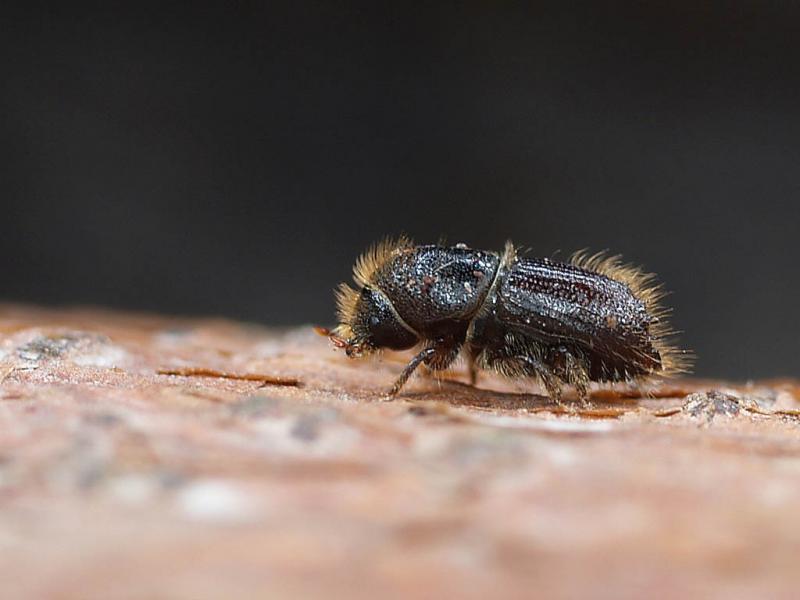 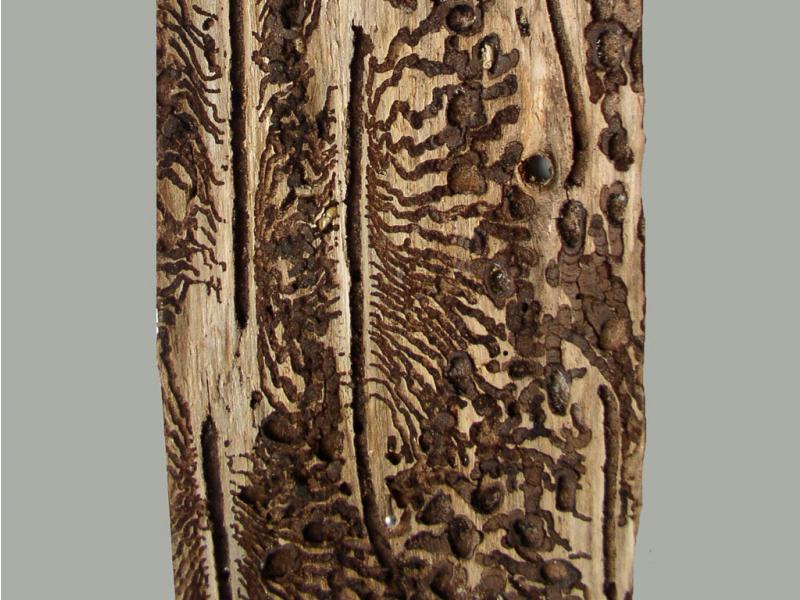 Lýkožrout smrkový
Pilatky – Tenthredinidae (Hymenoptera: Symphyta)
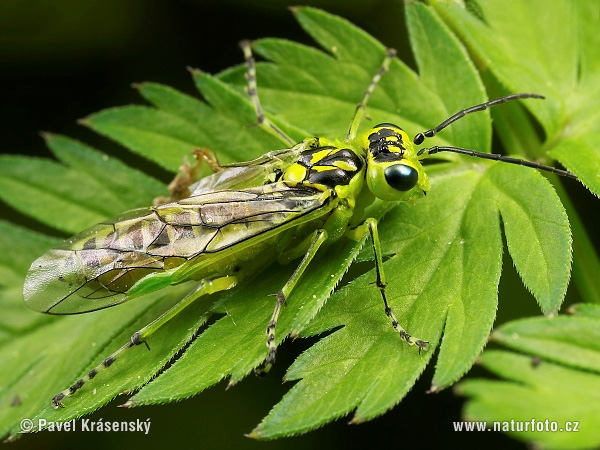 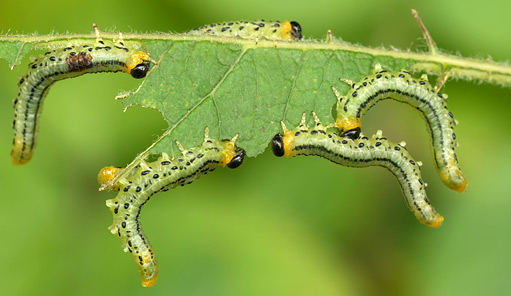 Pamphillidae – Ploskohřbetkovití (Hymenoptera: Symphyta)

      Ploskohřbetka smrková (Cephalcia abietis)
	- vajíčka kolem jehlic - housenice spřádají předivový 	vak – v září 	   padají na zem, kuklí se na jaře
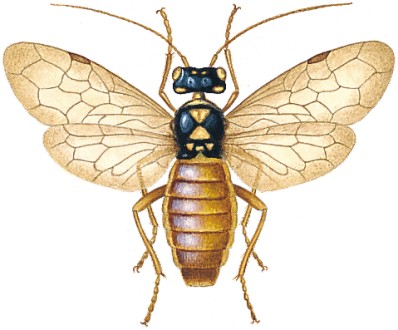 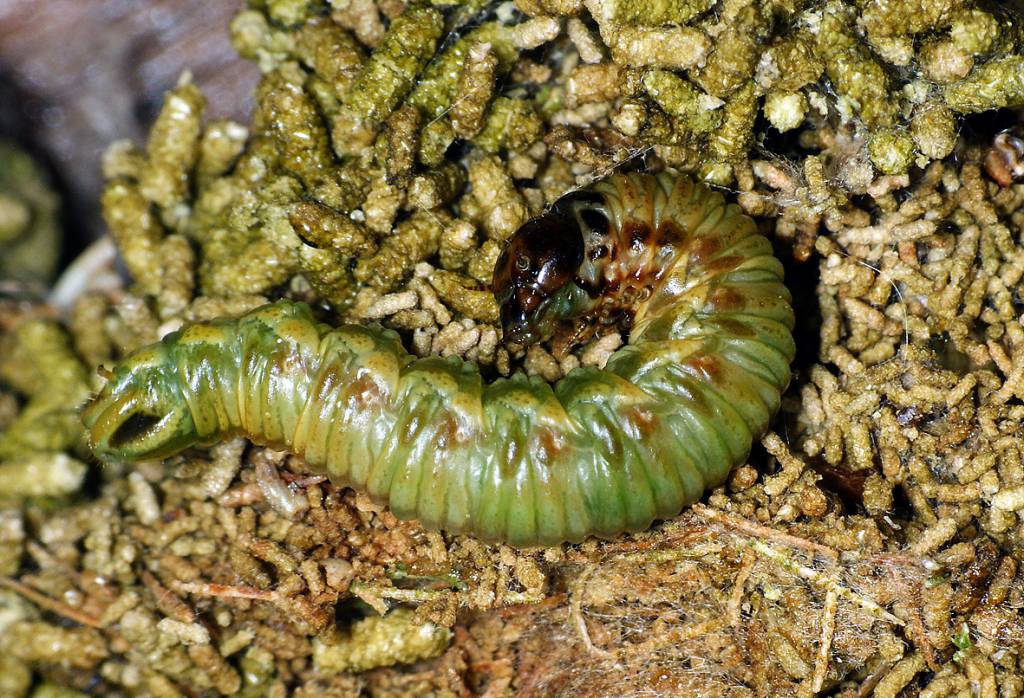 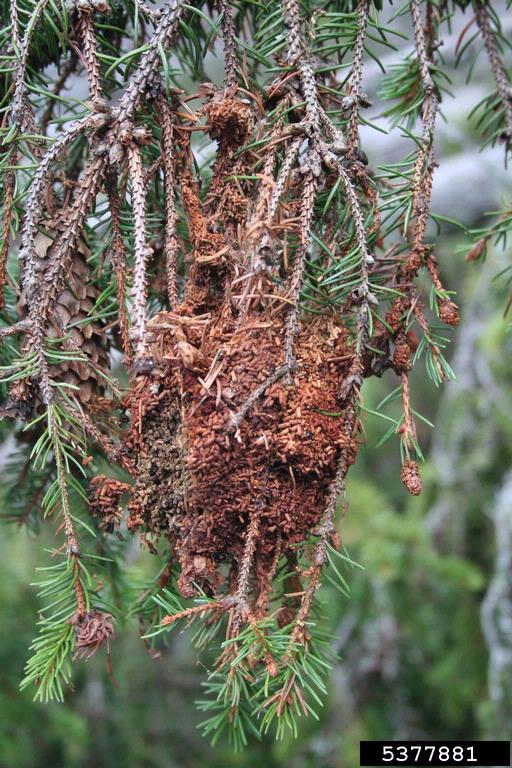 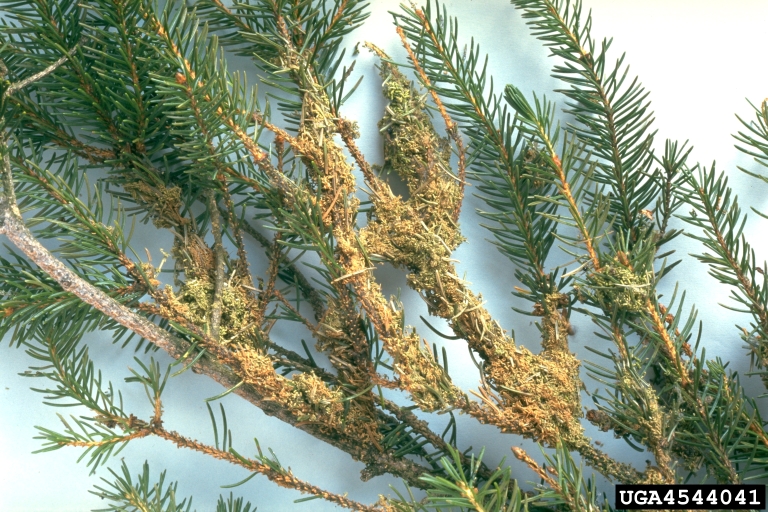